Presenting The Untapped Mid Ulster Tour
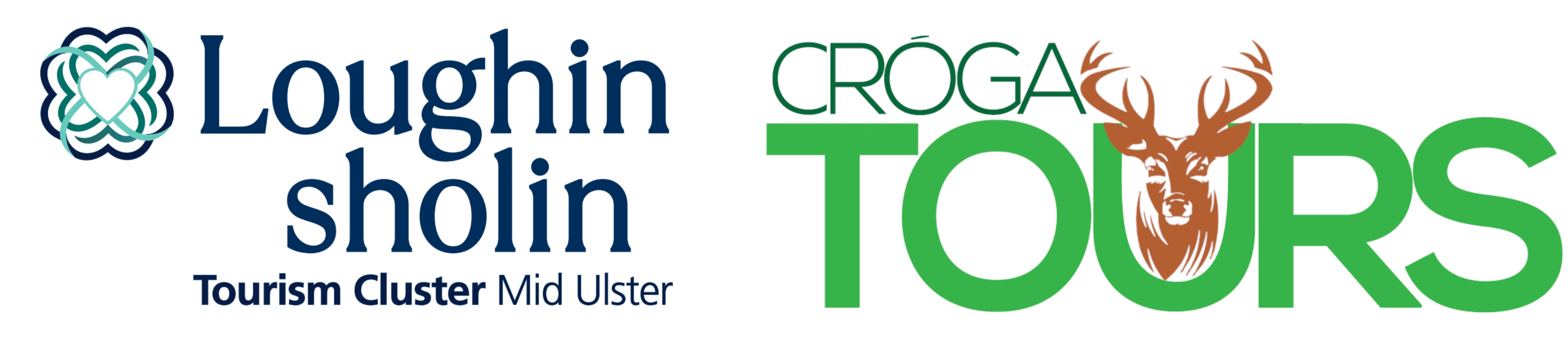 A collaboration between Loughlin Sholin and Croga Tours Ltd
Who we are
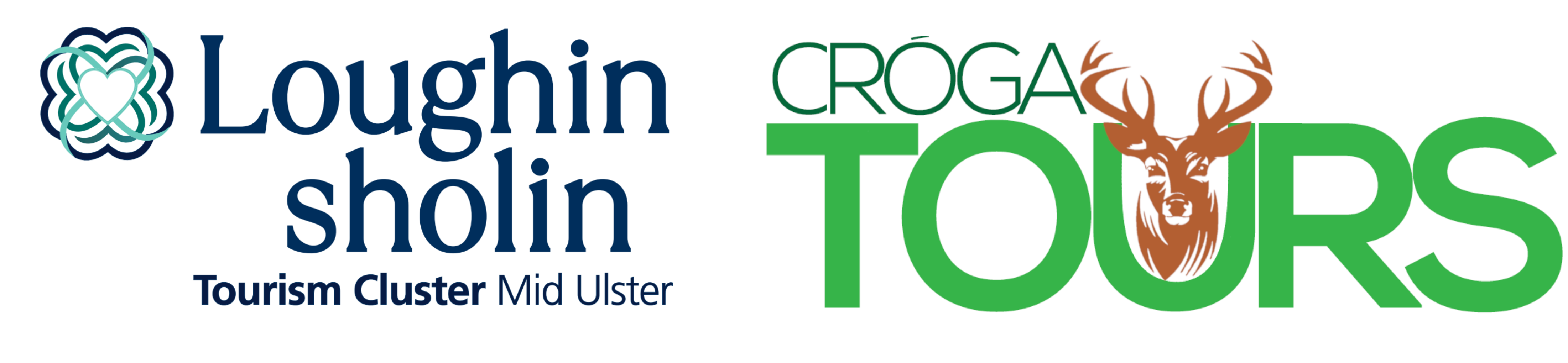 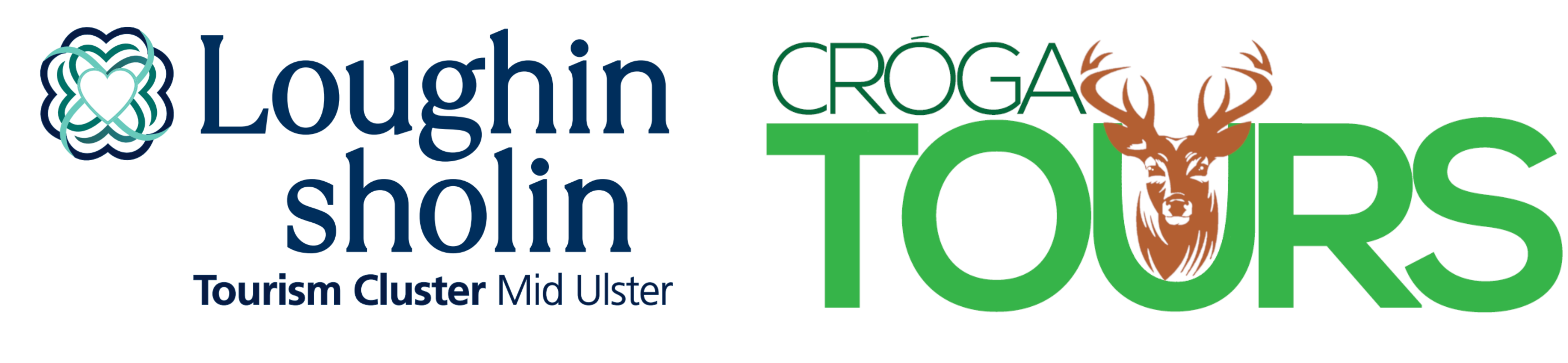 Loughin Sholin Members
Ballyscullion Park House 
Seamus Heaney HomePlace 
Glenavon House Hotel 
Lough Neagh Fishermans Co – Operative Society 
Ardtara Country House 
Walsh’s Hotel 
Friels Bar – Famine and Folklore Experience 
Brough Tours 
J&K Coaches 
Heaney Brewery 
Taphouse Bar & Resutraunt 
Bakehouse NI 
Glenshane Sheepdog Experience 
Riverbann Tours
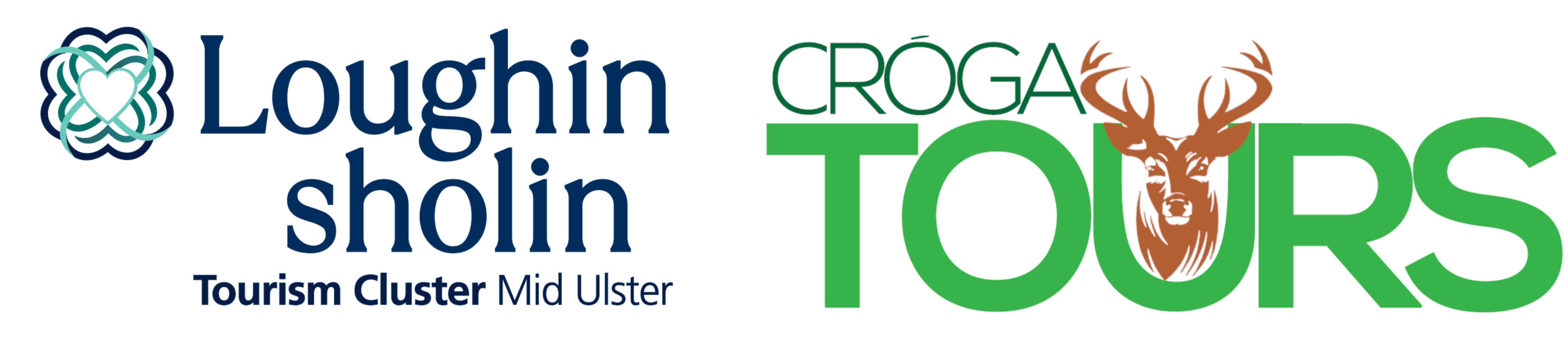 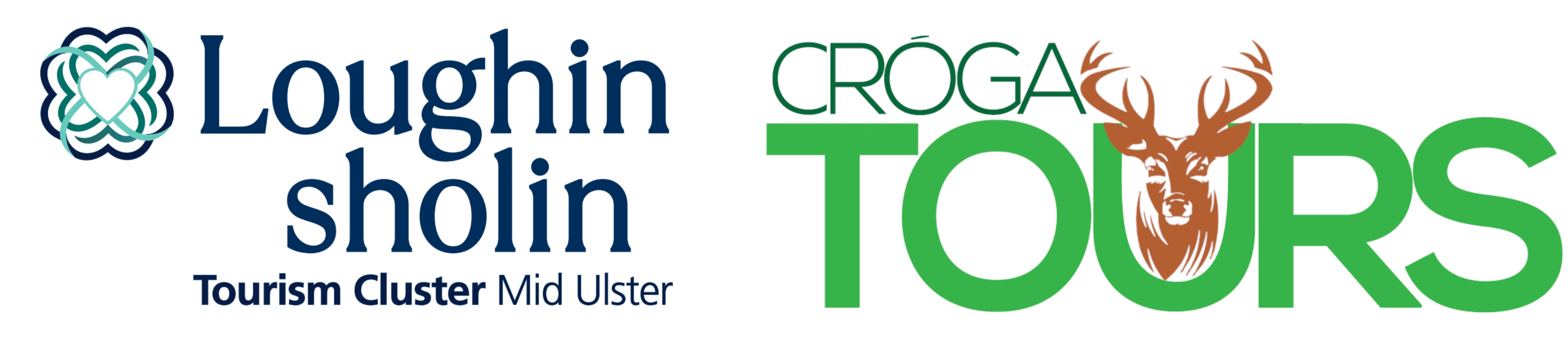 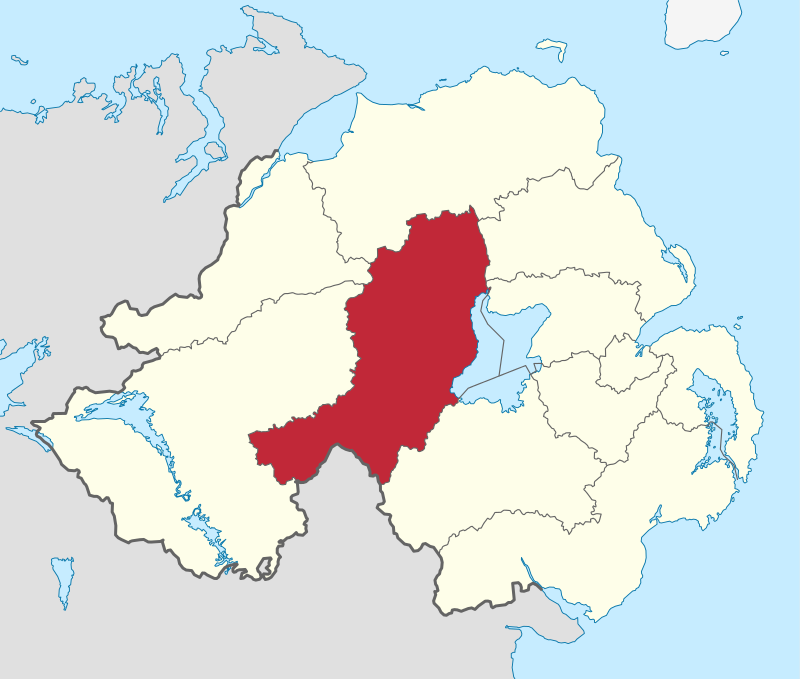 Where is Mid Ulster?
Mid Ulster is a district in Northern Ireland shown on the map. Mid Ulster has great transport links between neighboring cities Belfast and Derry/Londonderry
Image sourced from: https://en.wikipedia.org/wiki/Mid_Ulster_(district)
Untapped Mid Ulster Tour Dates
April – 17th 18th 19th & 20th 
May – 22nd 23rd 24th & 25th 
June – 19th 20th 21st and 22nd 
July – 17th 18th 19th & 20th 
September – 3rd 4th 5th & 6th
September – 10th 11th 12th & 13th
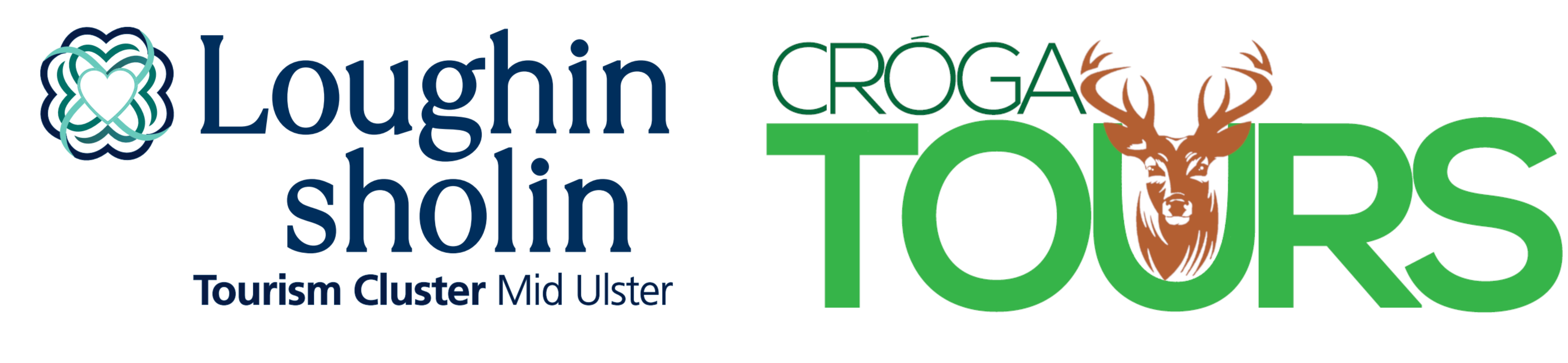 Arrival into Northern or Southern Ireland from your desired pickup location and luxury coach travel to your first attraction 
Seamus Heaney HomePlace 
Group Lunch and Traditional Irish Music session Taphouse Restaurant  
Seamus Heaney Openground 
Glenavon House Hotel check in 
Group Dinner at Friels Bar & Restaurant
Day One Itinerary
Seamus Heaney HomePlace
Semaus Henaey is recognised as one of the major poets of the 20th century and a native of Northern Ireland. This Exhibition discovers how his HomePlace in Bellaghy shaped his life and was a great source of inspiration throughout his career. Seamus Heaney HomePlace takes you on an inspiring Journey through the life and work of one of Irelands greatest writers. Recent winners of Tourism NI’s most innovative large businesses.
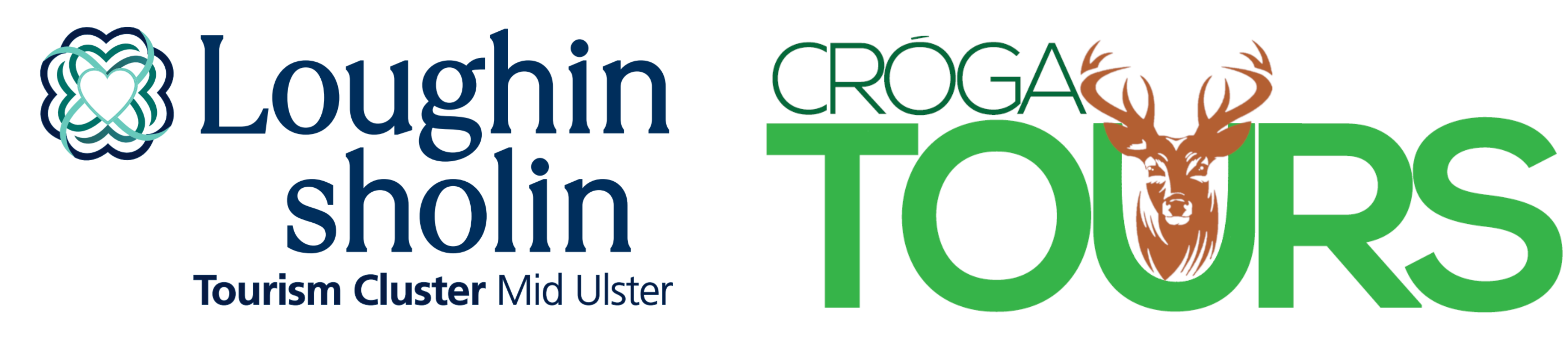 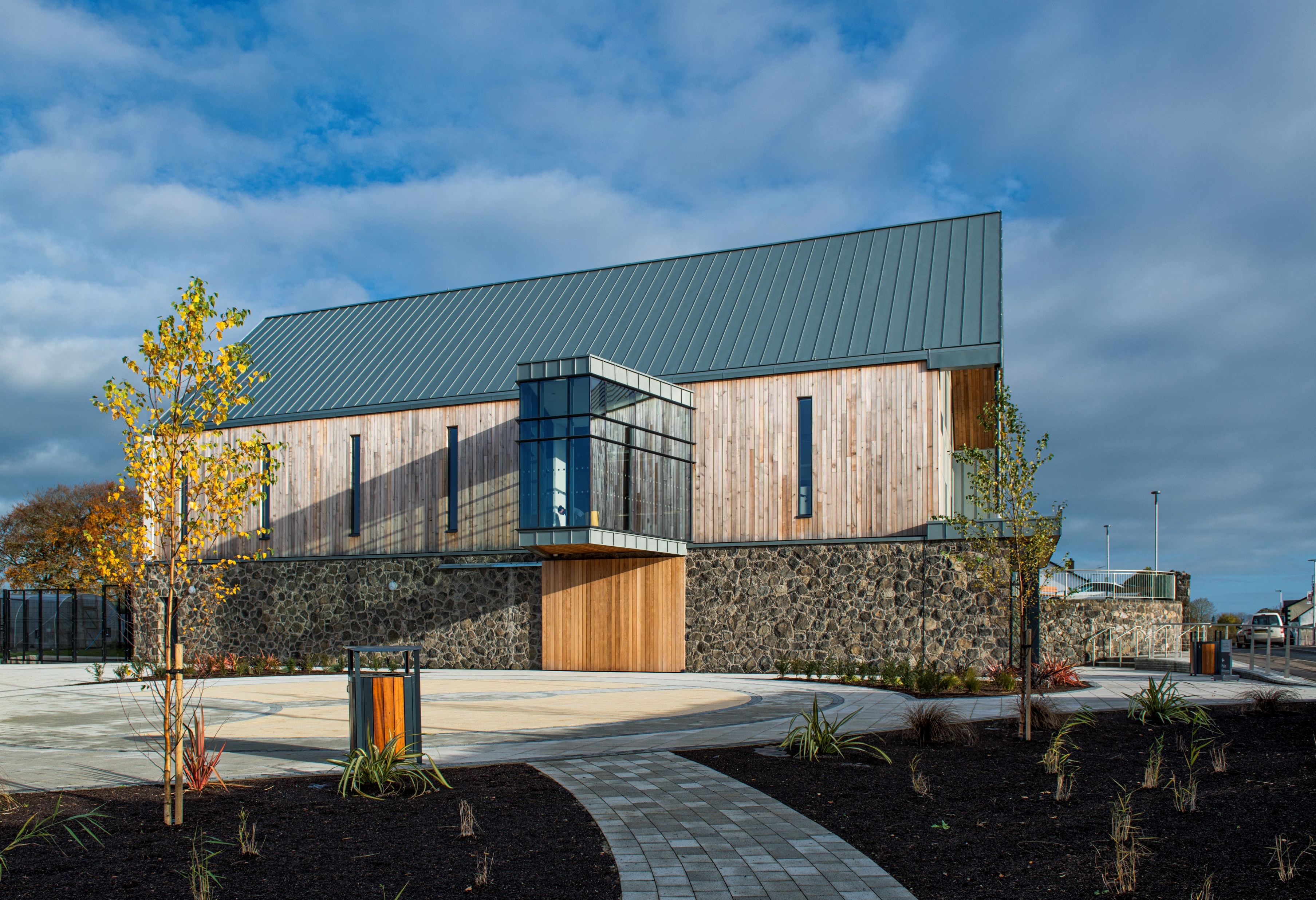 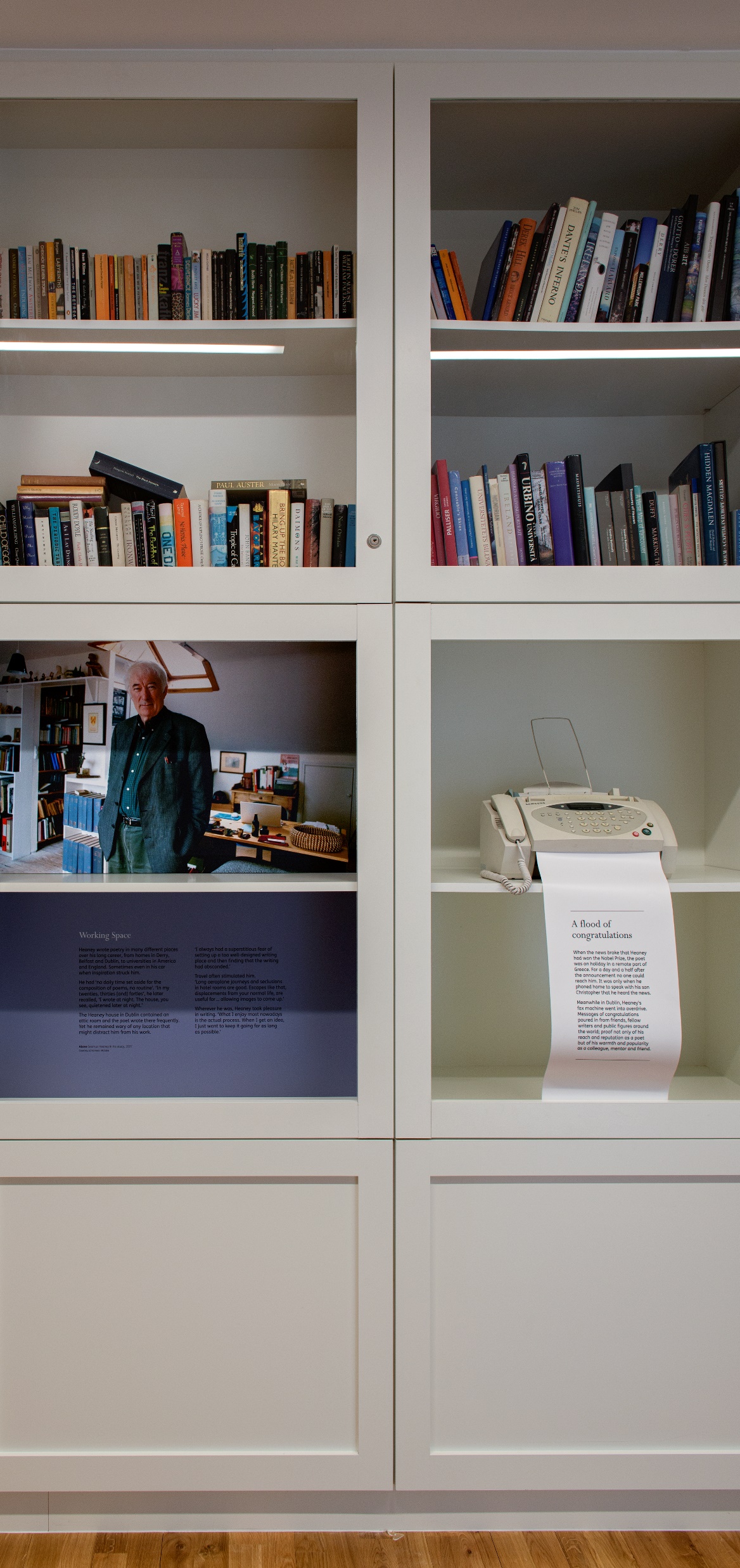 Taphouse Restaurant Bellaghy
The Taphouse Bar and Restaurant located within the historic town of Bellaghy is a stone throw away from Seamus Heaney HomePlace and Exhibition. Discover authentic Irish food with a group lunch with the backdrop of traditional Irish music in the groups own private room.
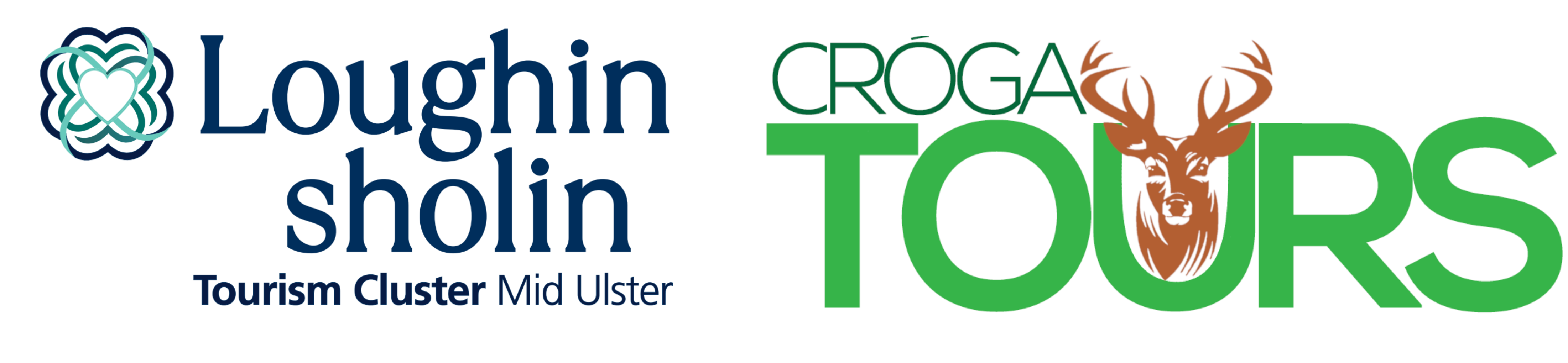 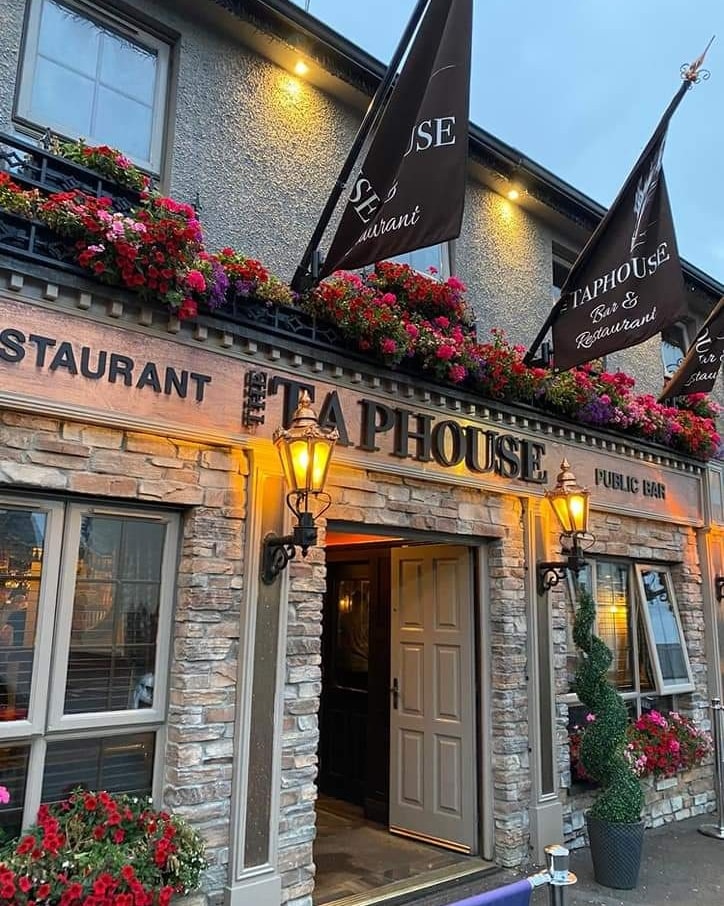 The Taphouse Bar & Restaurant Bellaghy
Seamus Heaney Openground
Openground is an authentic experience centred on five locations that inspired Seamus Heaney’s work. This is a natural extension of the homeplace offering. Influence by the rice legacy of his literature. In each location interpretation panels tell visitors about the places they are visiting. Experienced guides add an extra layer of interaction with the places and landscape where visitors hear directly how each of the five locations held great significance for Seamus Heaney’s writing.
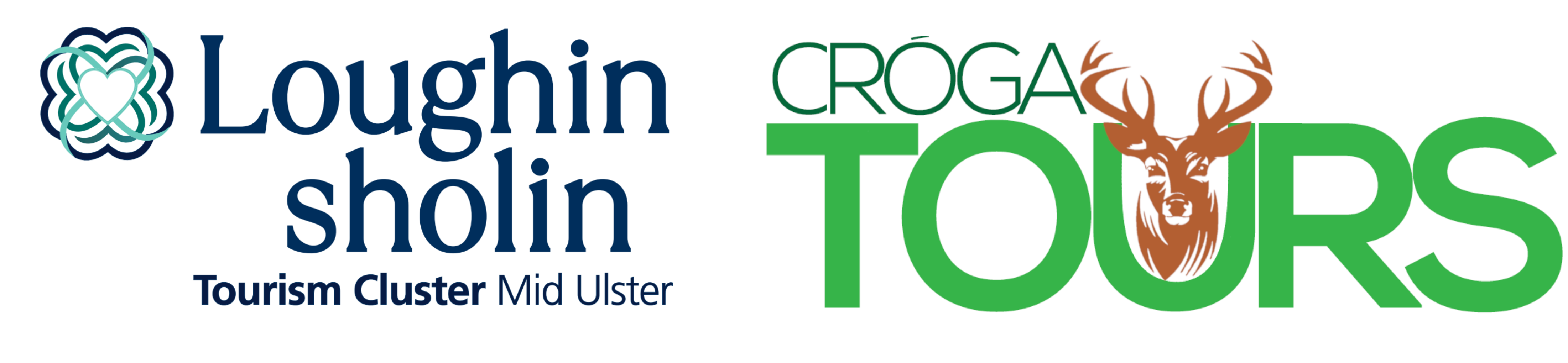 Seamus Heaney Openground
Openground is an authentic experience centred on five locations that inspired Seamus Heaney’s work. This is a natural extension of the homeplace offering. Influence by the rice legacy of his literature. In each location interpretation panels tell visitors about the places they are visiting. Experienced guides add an extra layer of interaction with the places and landscape where visitors hear directly how each of the five locations held great significance for Seamus Heaney’s writing.
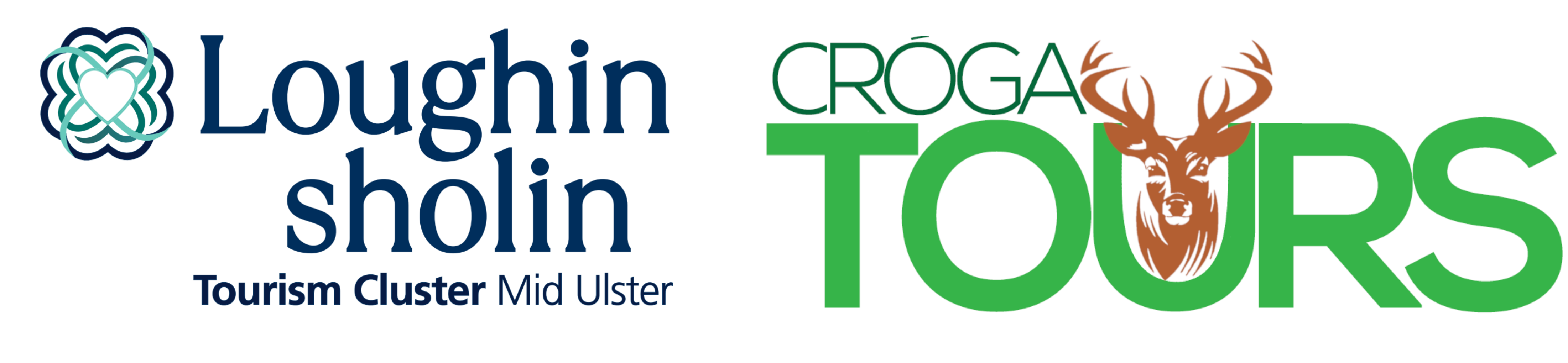 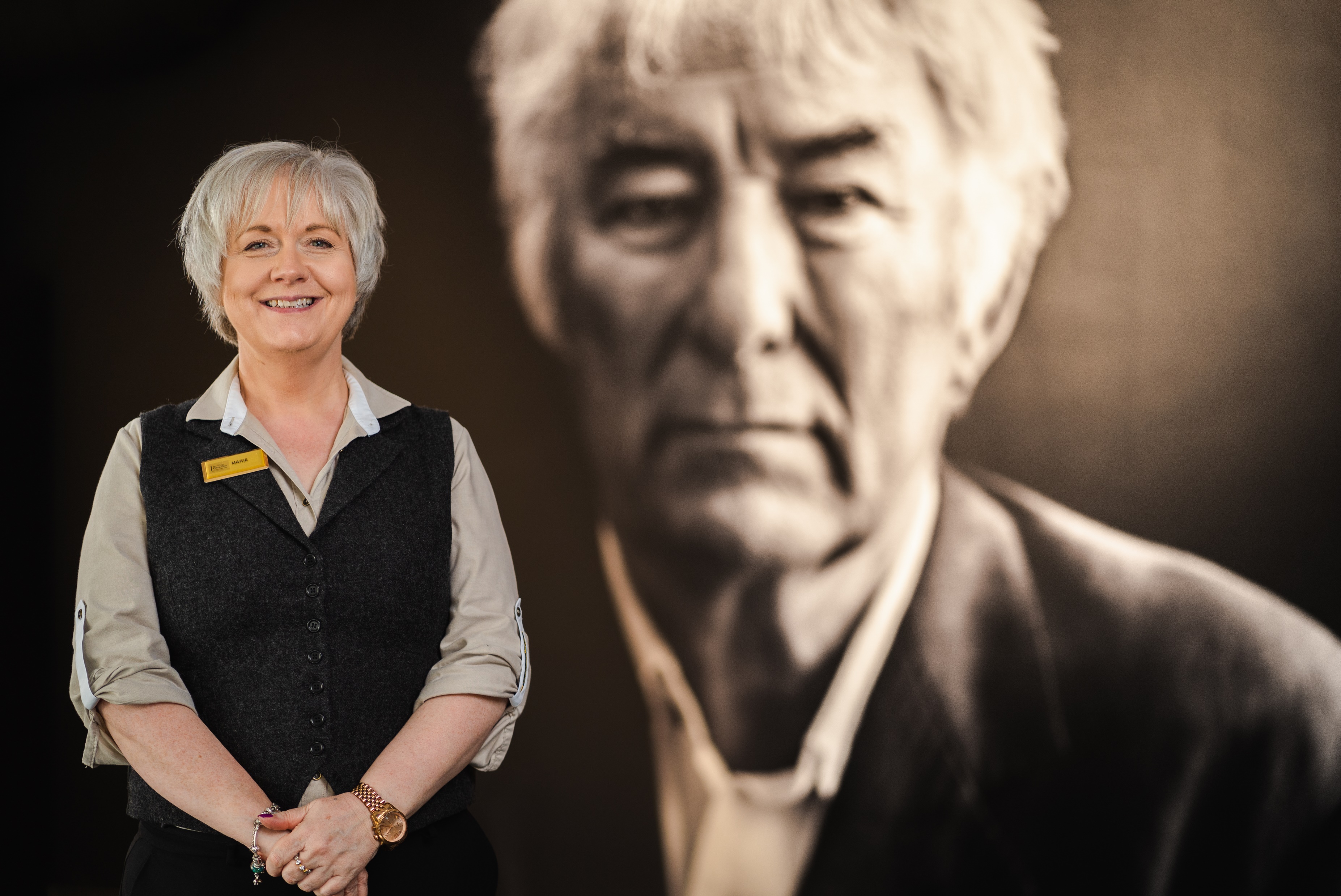 Seamus Heaney Openground
Glenavon House Hotel Cookstown
Check in and relax for the evening in Glenavon House Hotel Cookstown. Set in nine acres of mature groups this 3* Hotel offers first class comfort for all its guests
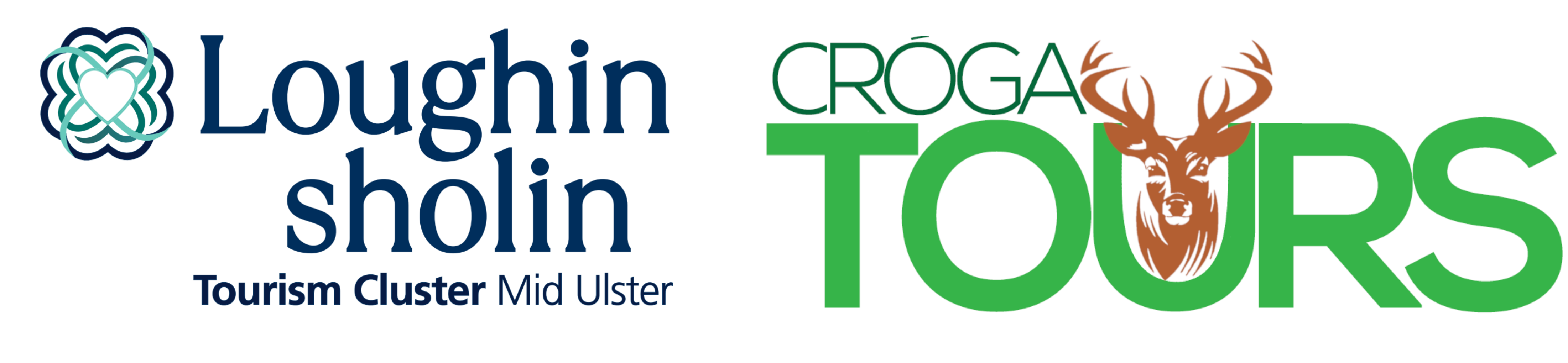 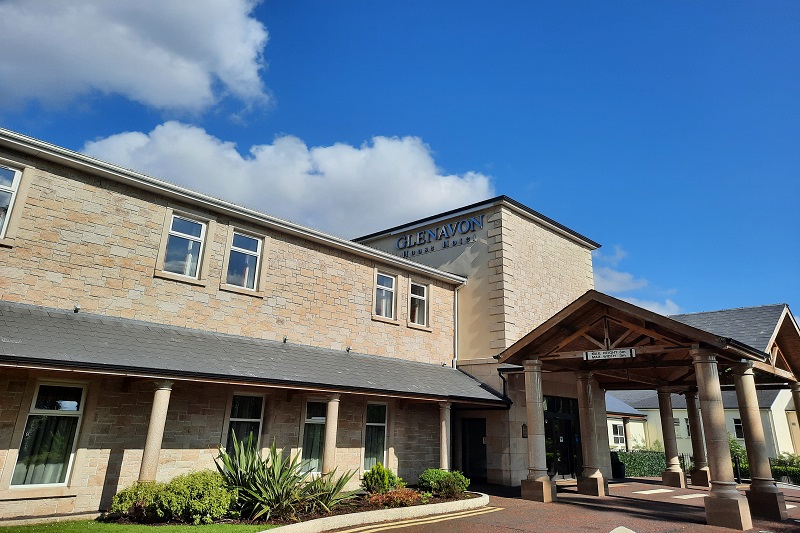 Glenavon House Hotel Cookstown
Friels Bar & Restaurant
Enjoy a group dinner on your first evening in this historic 5th generation family run bar & restaurant. Friels Bar & Restaurant. Nestled in the picturesqre village of Swatrea this bar has been in the family for over 100 years. This establishment has the original wooding ceiling and a roaring fire. The perfect way to end your first day in the untapped mid ulster.
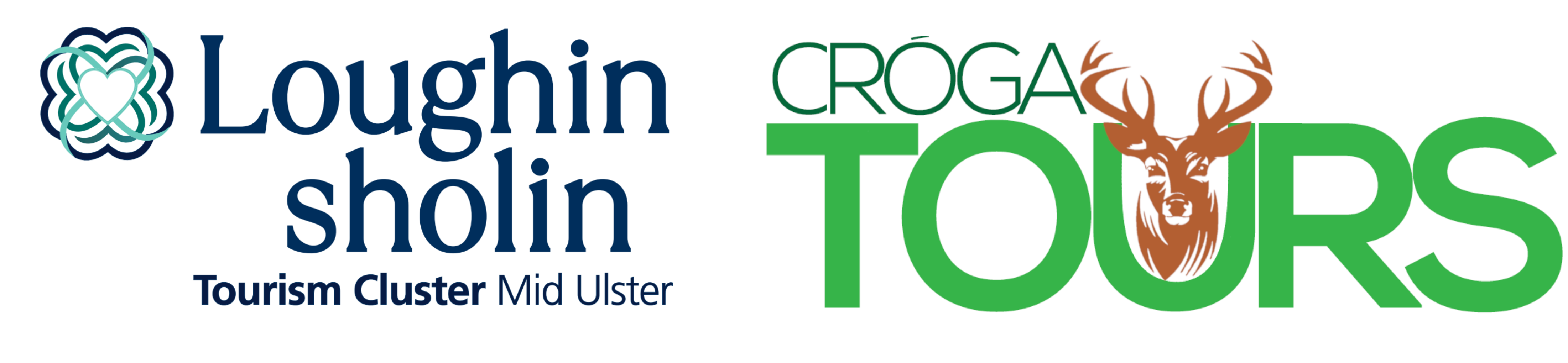 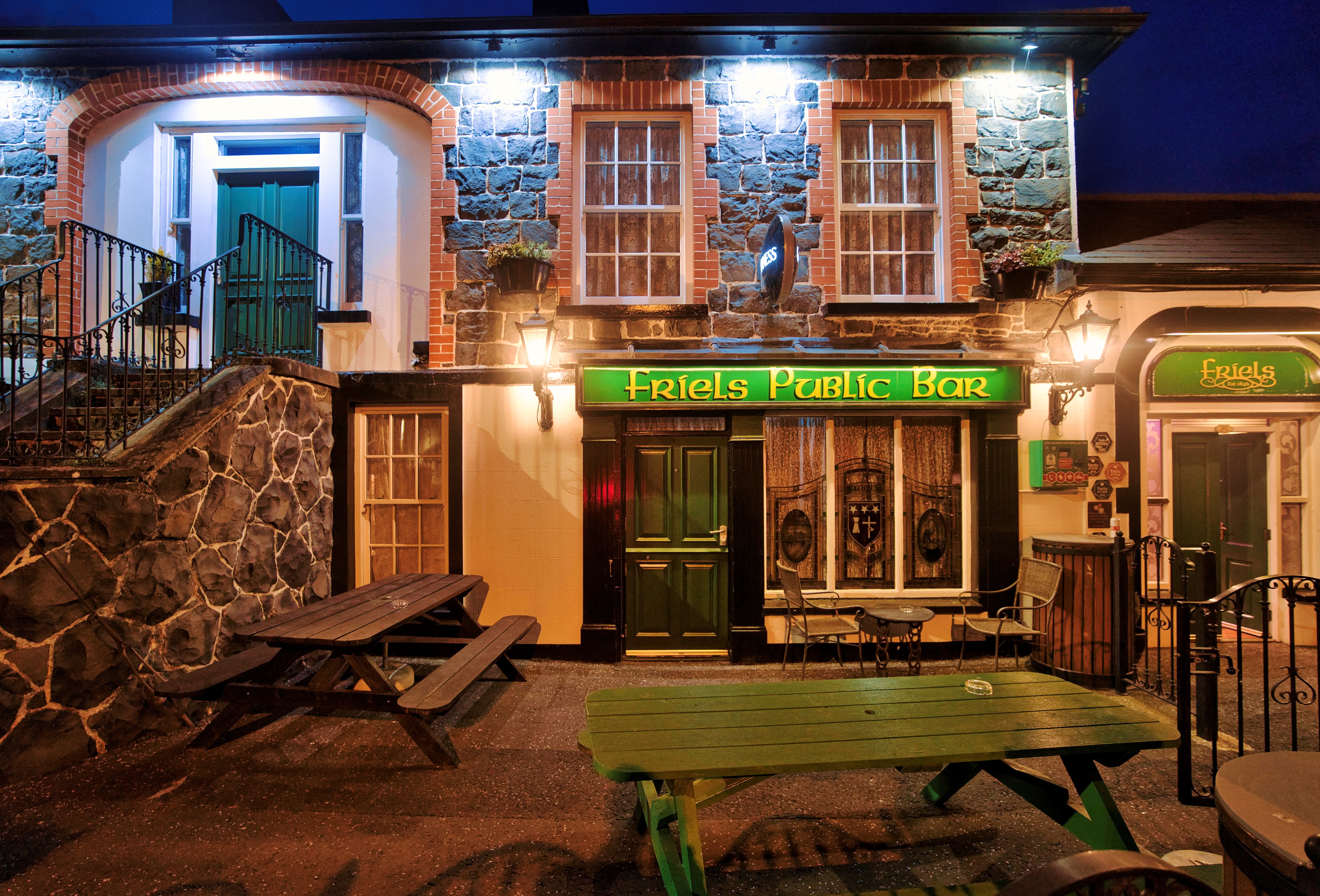 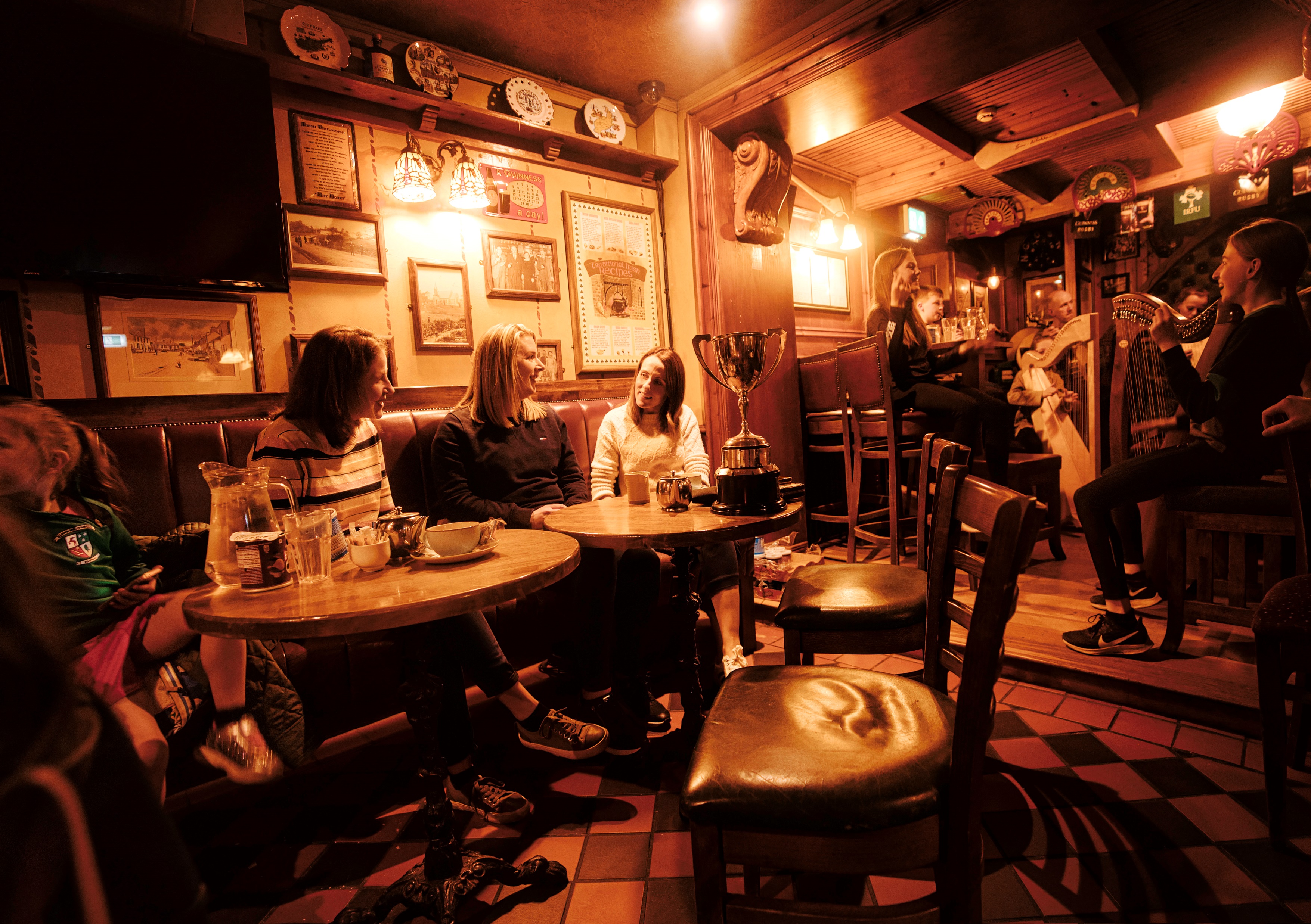 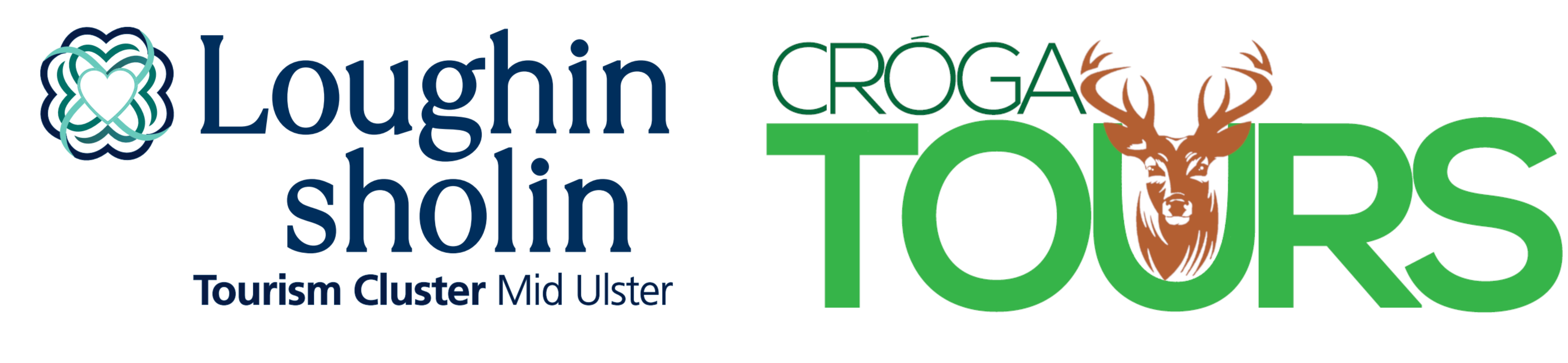 The Emigrants Tale 
Beer Tasting with Heaney Farmhouse Brewery 
Free time with your Tour Guides 
Glenavon House Hotel Dinner
Day Two Itinerary
The Emigrants Tale (Option A)
Experience a walk in the footsteps of an Emigrant leaving famine-stricken Ireland. Local famine Expert Cathy will guide you up Carntogher Mountain where the famine struck emigrants walked their final footsteps on Irish Soil. You will place your own stone on the ‘Carn’ and soak up the stunning views of home that the emigrants took with when they last left Ireland.
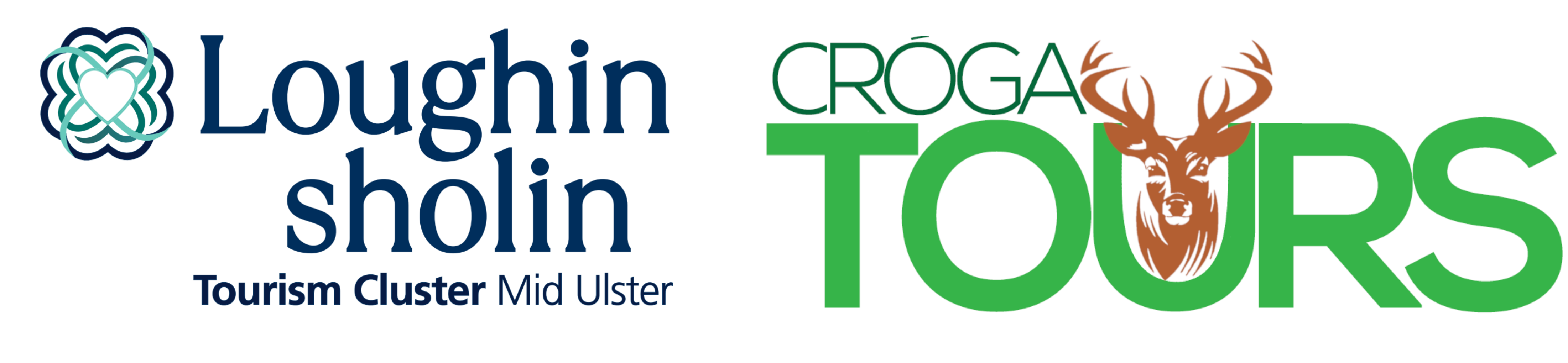 The Emigrants Tale (Option B)
Alternatively, if you would like to take it a little easier, you can immerse yourself in the history and atmosphere of Friels, a 5th generation traditional pub. Sitting fireside, you will hear the Emigrants Tale from local historian and pub owner, Dermot Friel.  Dermot will give you an emotive, yet uplifting, insight into the Irish Famine on the site of the original famine soup kitchen. You will also hear local folklore of the characters who have shaped the bar in its 180 year history, including poet, traveller and adventurer Mick McAtamney and see his 100-year-old hand carved walking stick.
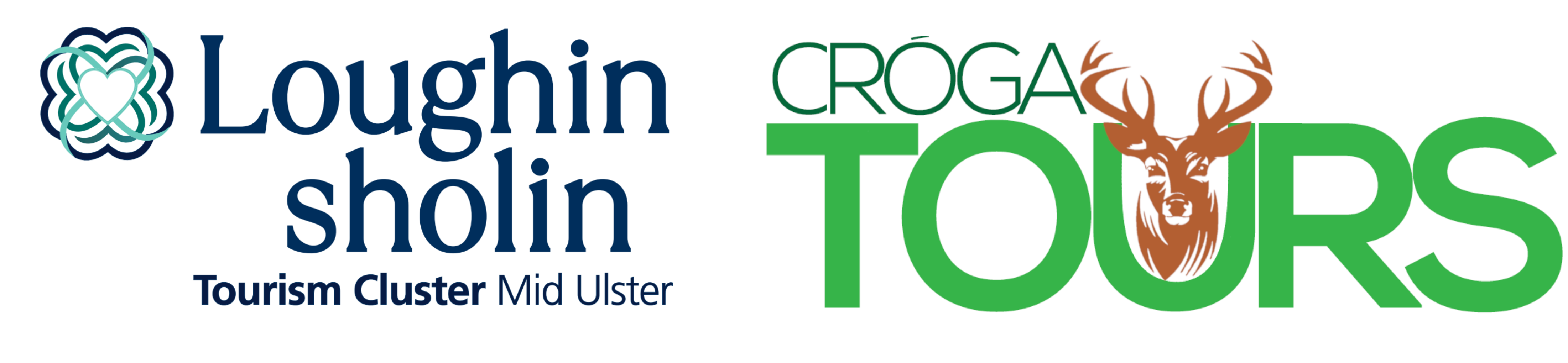 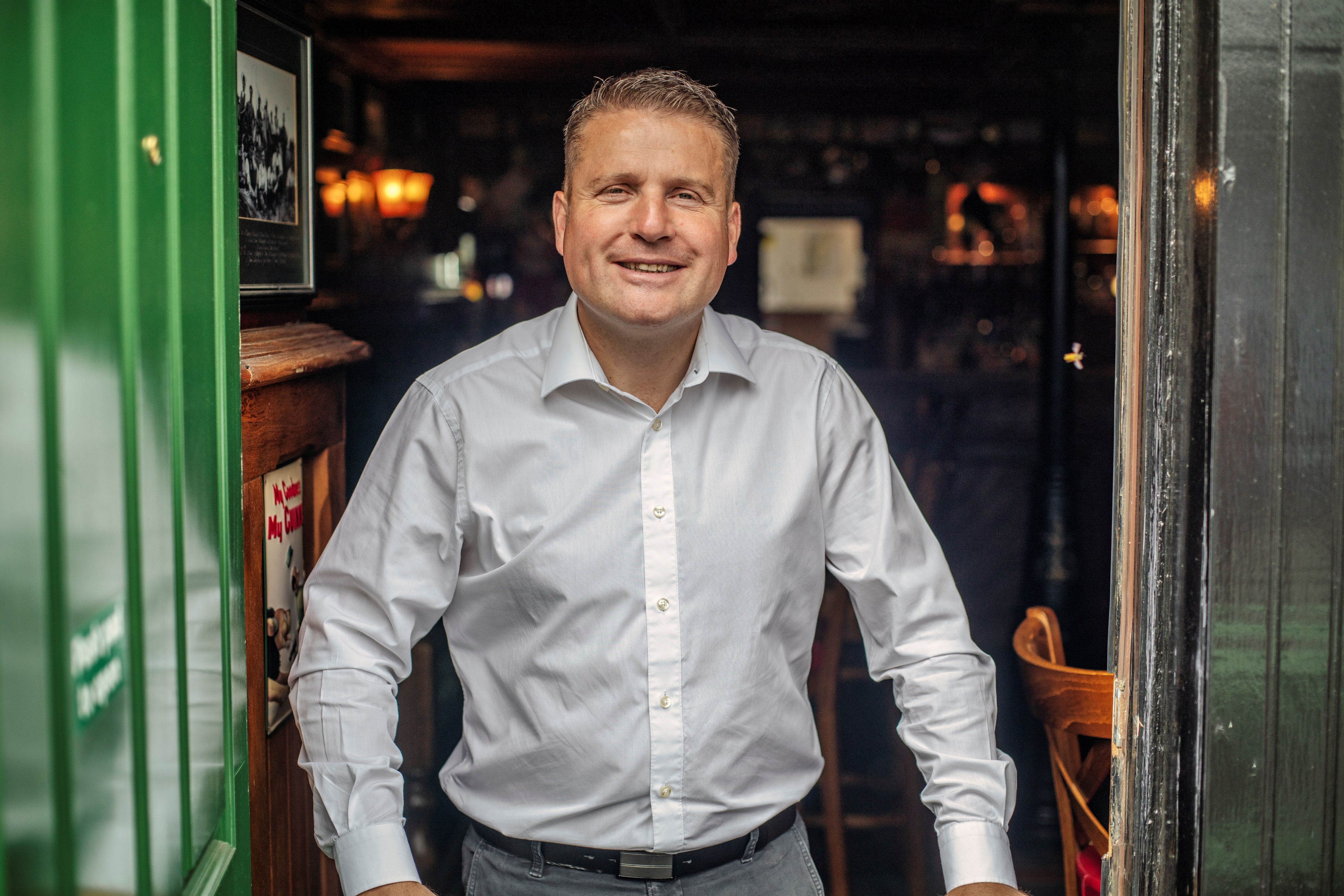 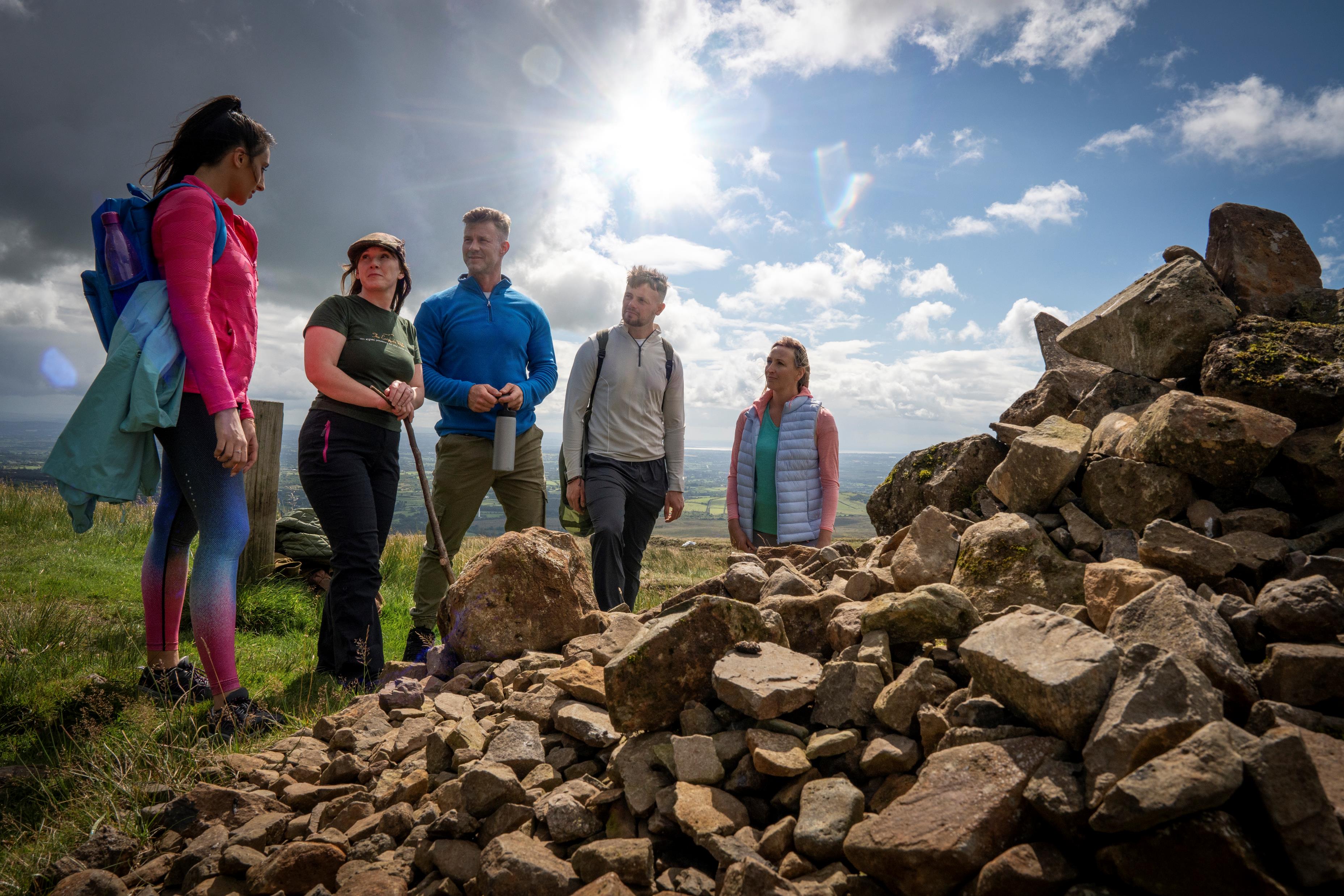 The Emigrants Tail with Cathy O’Neill & Dermott Friel
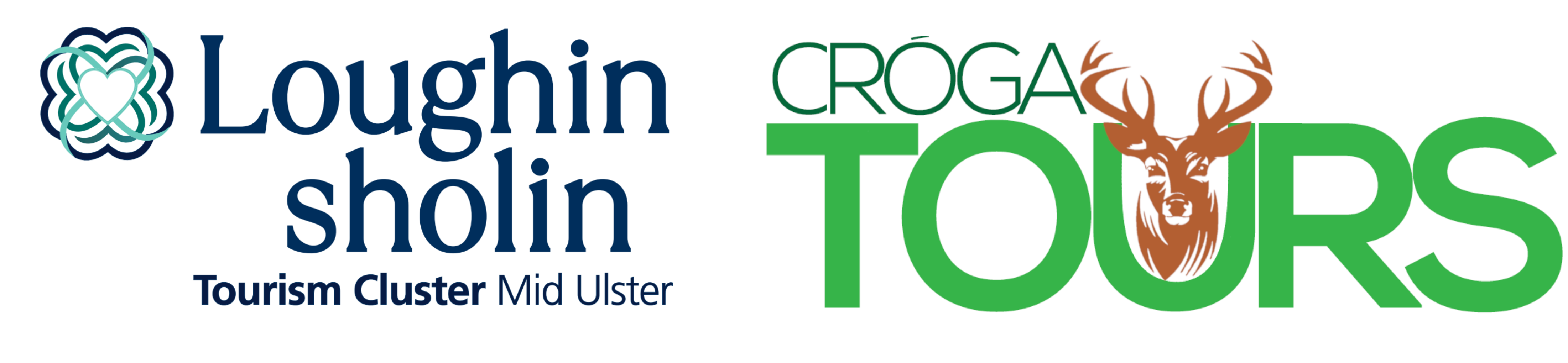 Heaney Farmhouse Brewery Tasting
Included in the Emigrants Tale is Lunch and Beer tasting in Friels Bar and Resutraunt. Meet local artisan beer brewer Suzanne Heaney from Heaney Farmhouse Brewery and enjoy a tasting and immersive experience, learning all that the brewery has to offer.
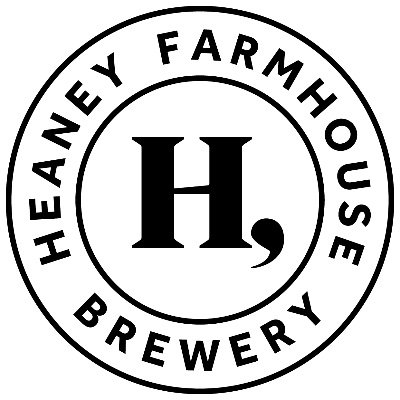 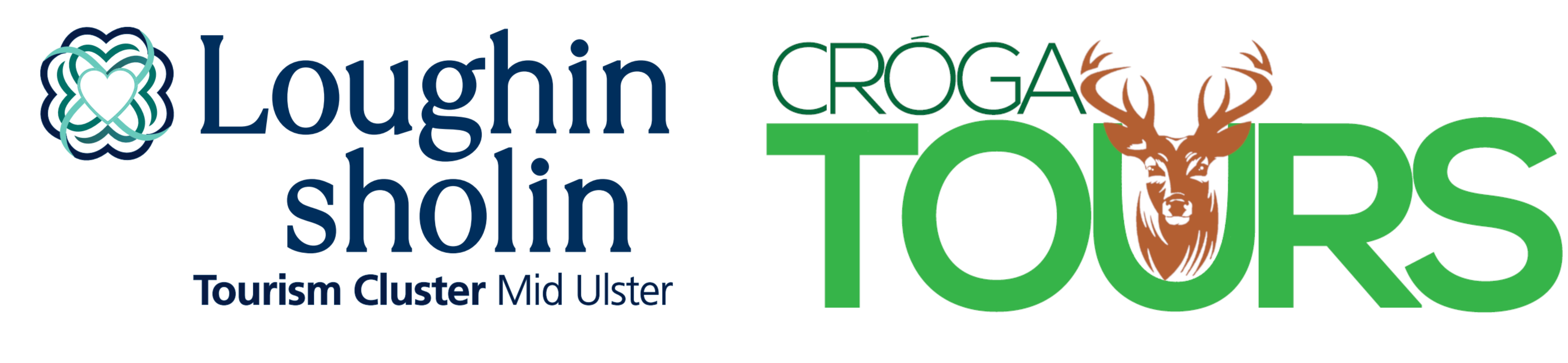 Glenshane Country Sheepdog Farm (Fleece to Fashion and fireside lunch) 
Seasonal foraging and bread making session with Bronagh Duffin
Walsh’s Hotel Group Dinner
Day Three Itinerary
Glenshane Country Farm with Jamese McCloy
At the foothills of the spectacular Sperrin mountains meet forth generation sheep farmer Jamese McCloy as he demonstrates the centuries old skill of herding sheep. 
Finish the demonstration with a fireside lunch which includes: Beautiful homemade soup, freshly made sandwiches, freshly baked traditional wheaten bread. Tea, coffee and biscuits.
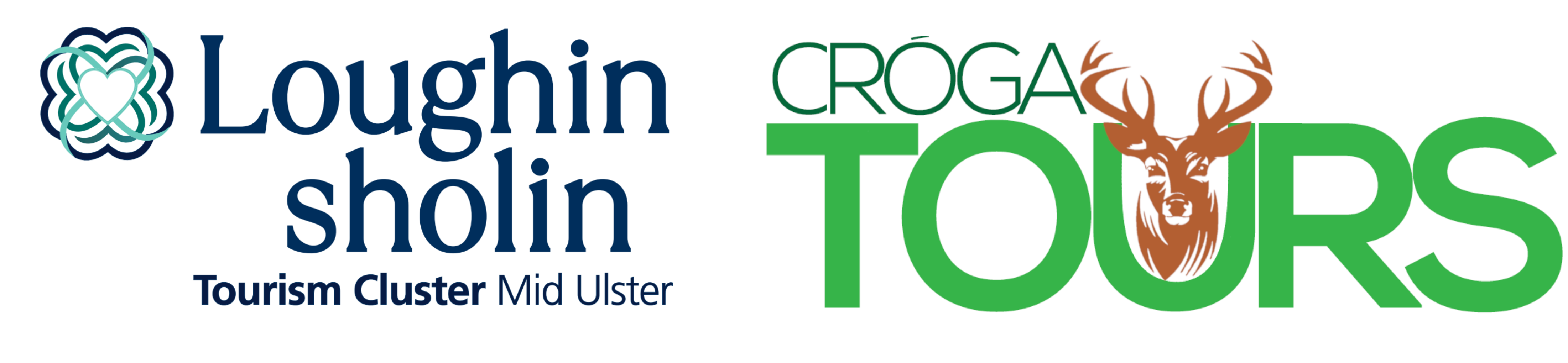 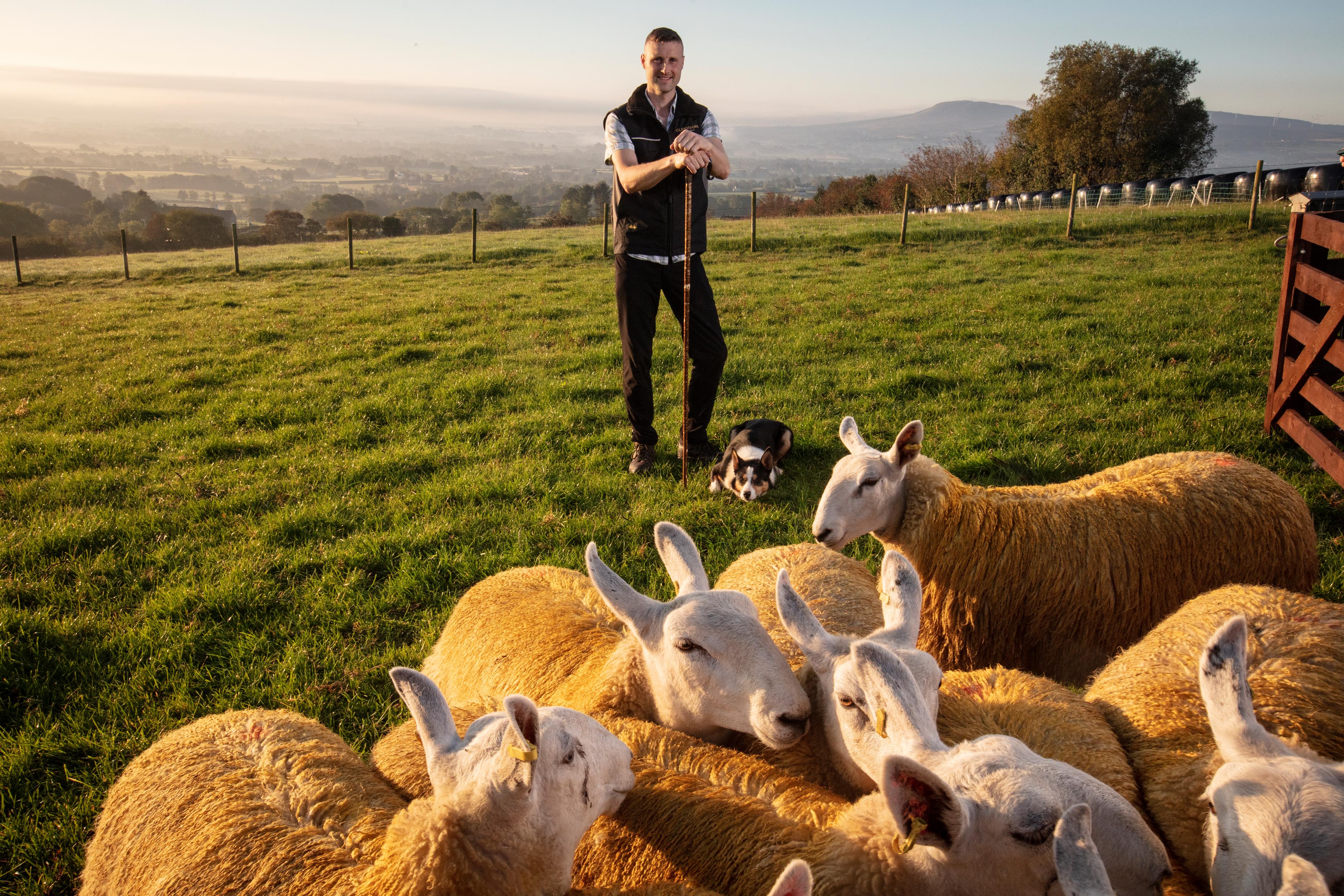 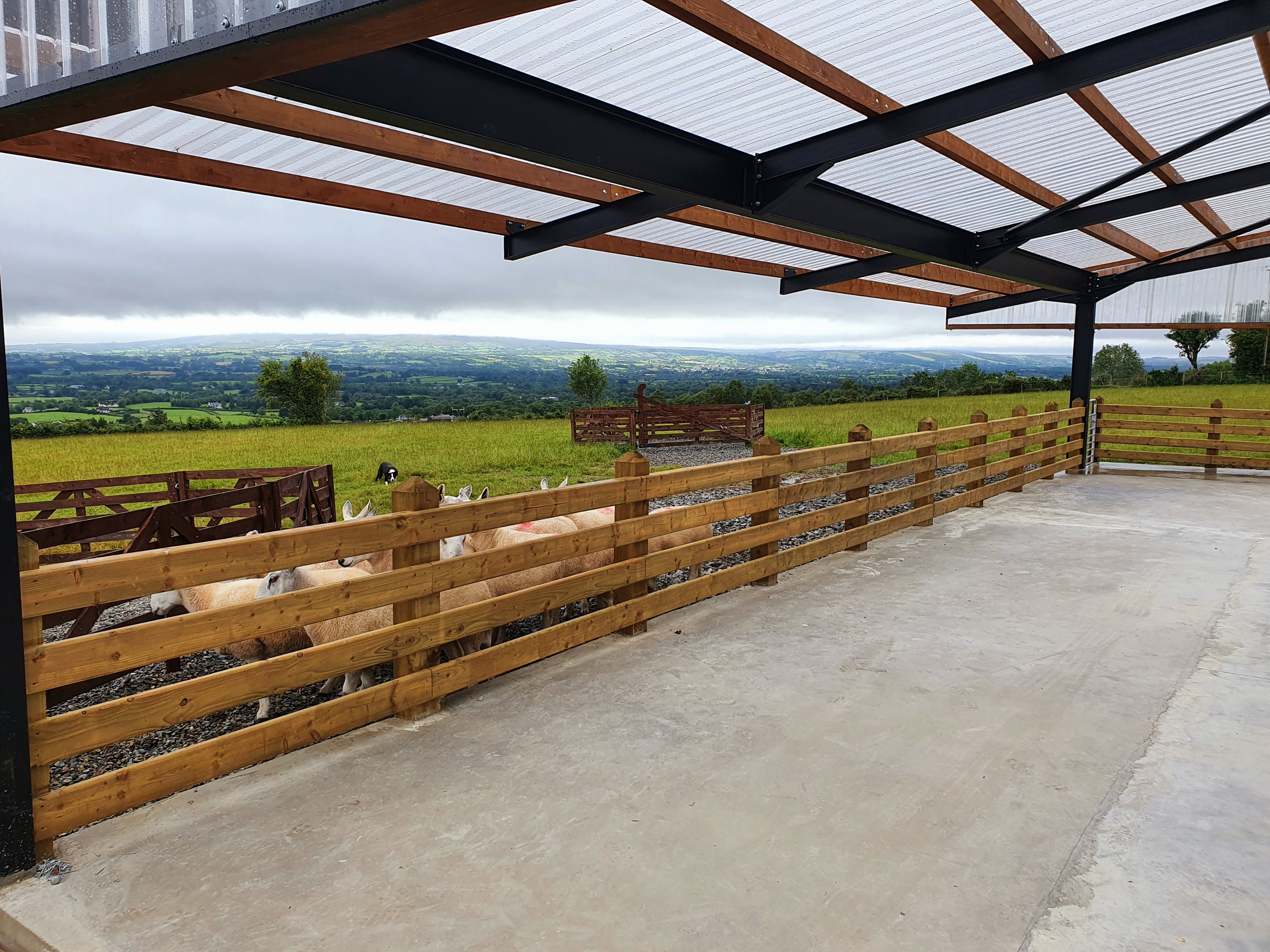 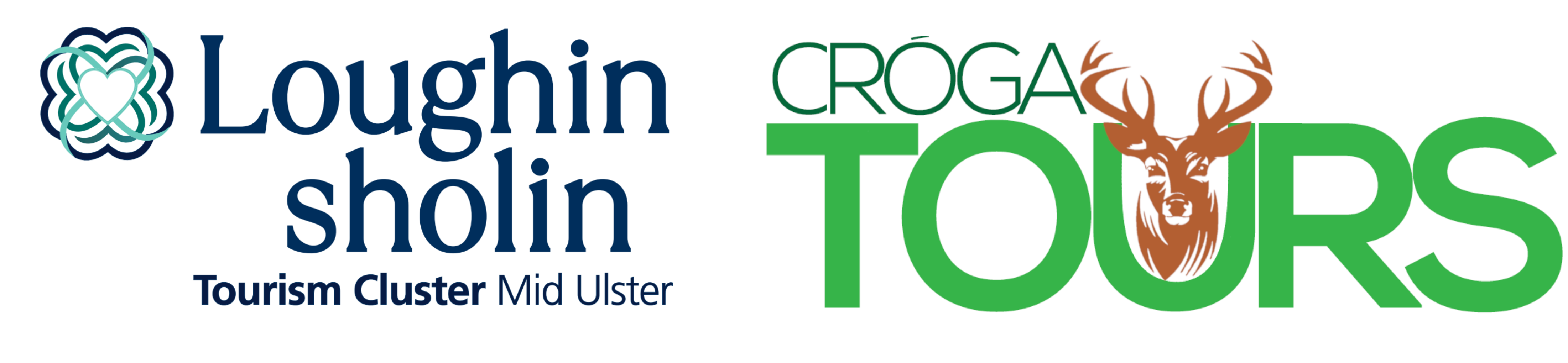 Seasonal Foraging and Bread Making
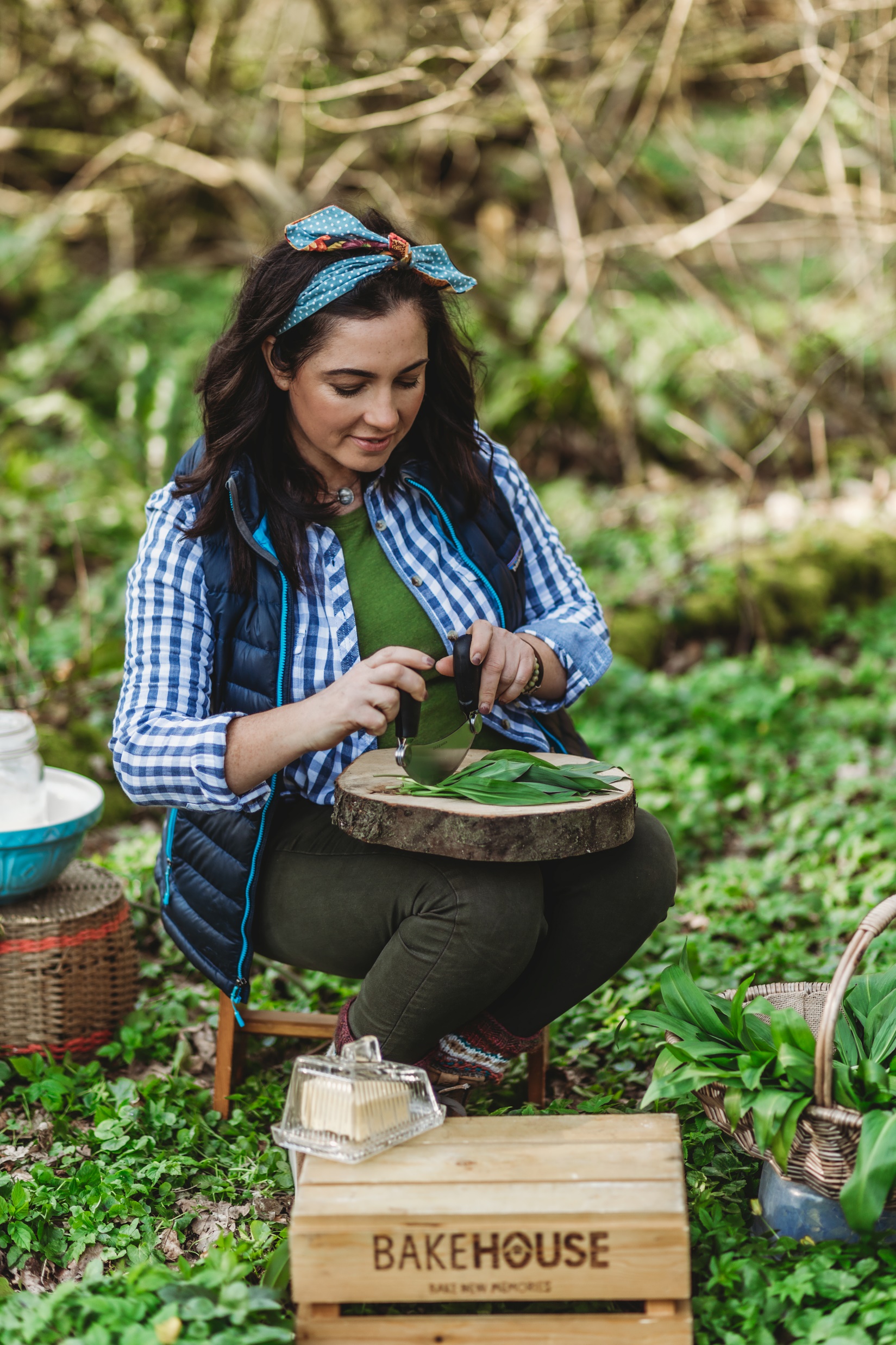 Enjoy an afternoon of seasonal foraging and bread making with Bronagh Duffin from Bakehouse NI Bronagh forages for Wild Garlic, Sloe’s for Gin, Elderflower dependent on the season and time of year. Finish the foraging with freshly made soda bread made by Bronagh
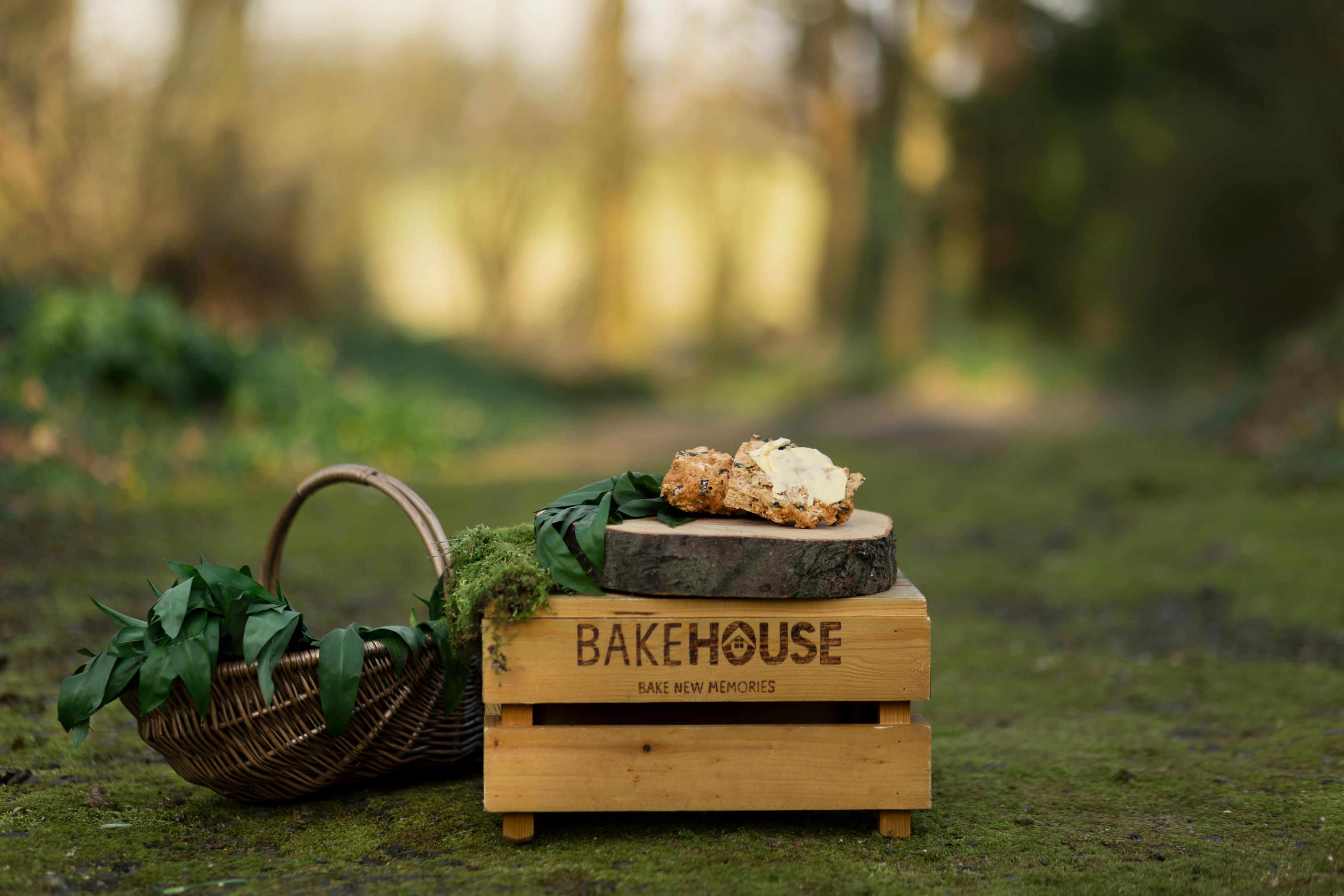 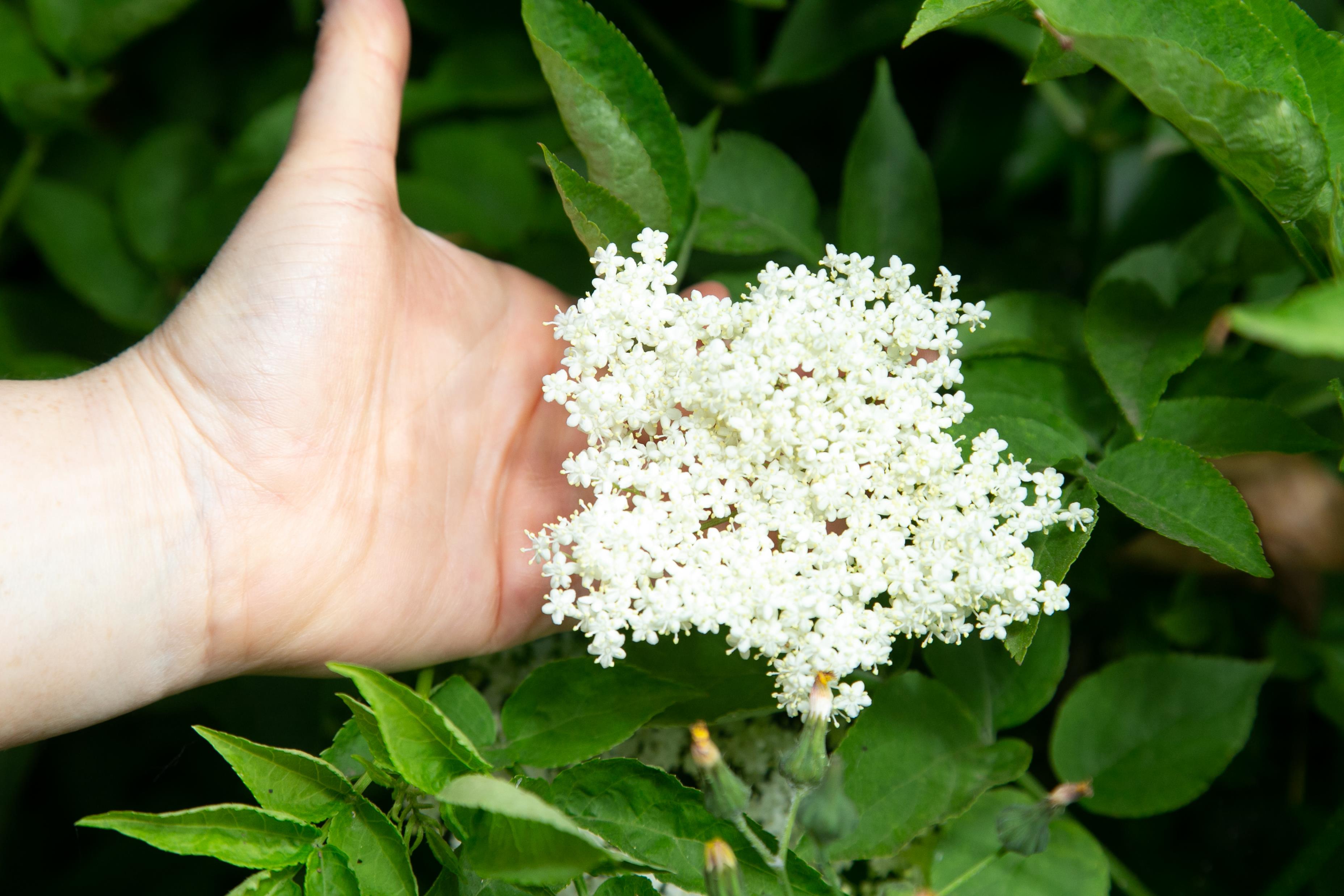 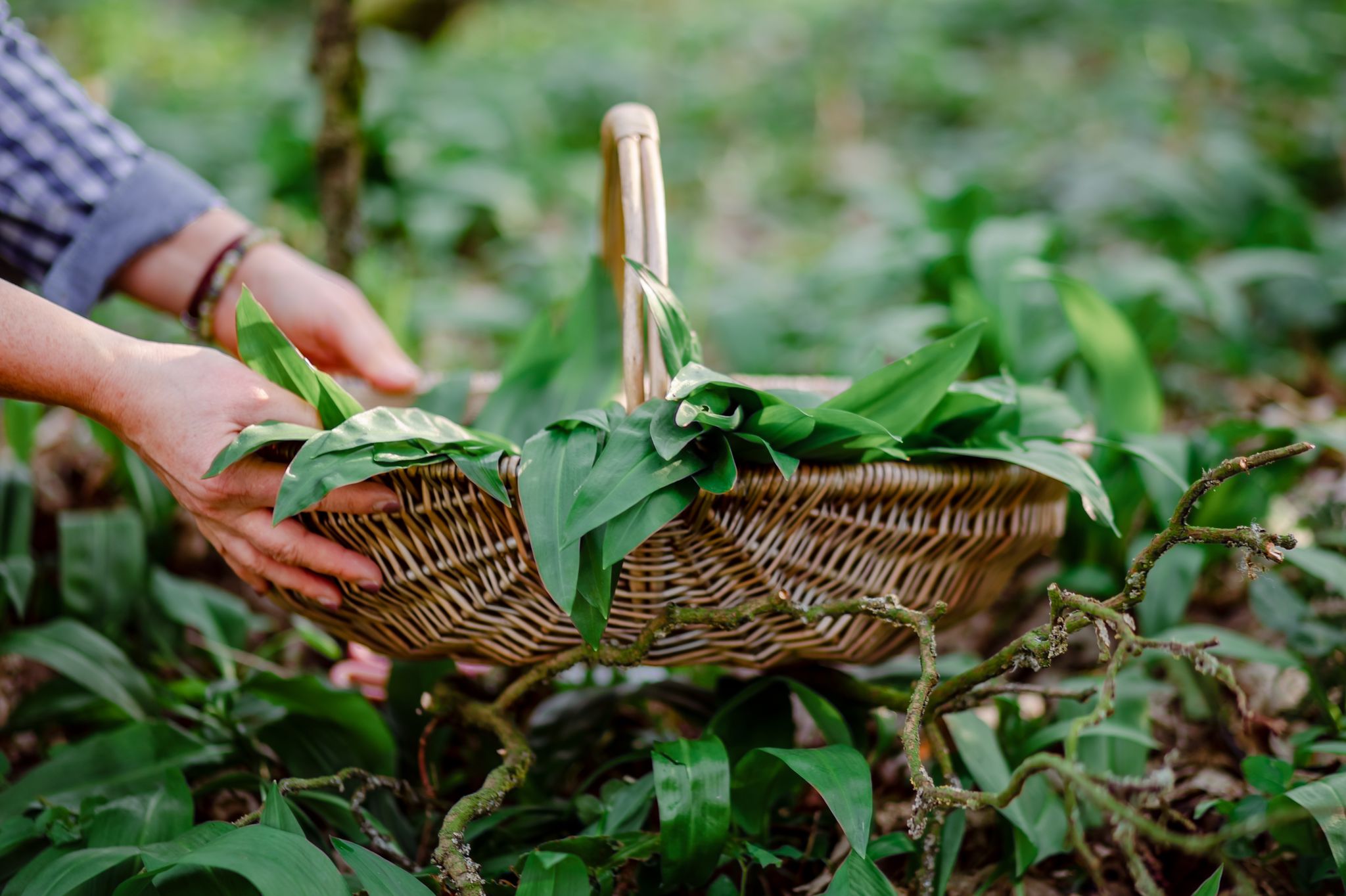 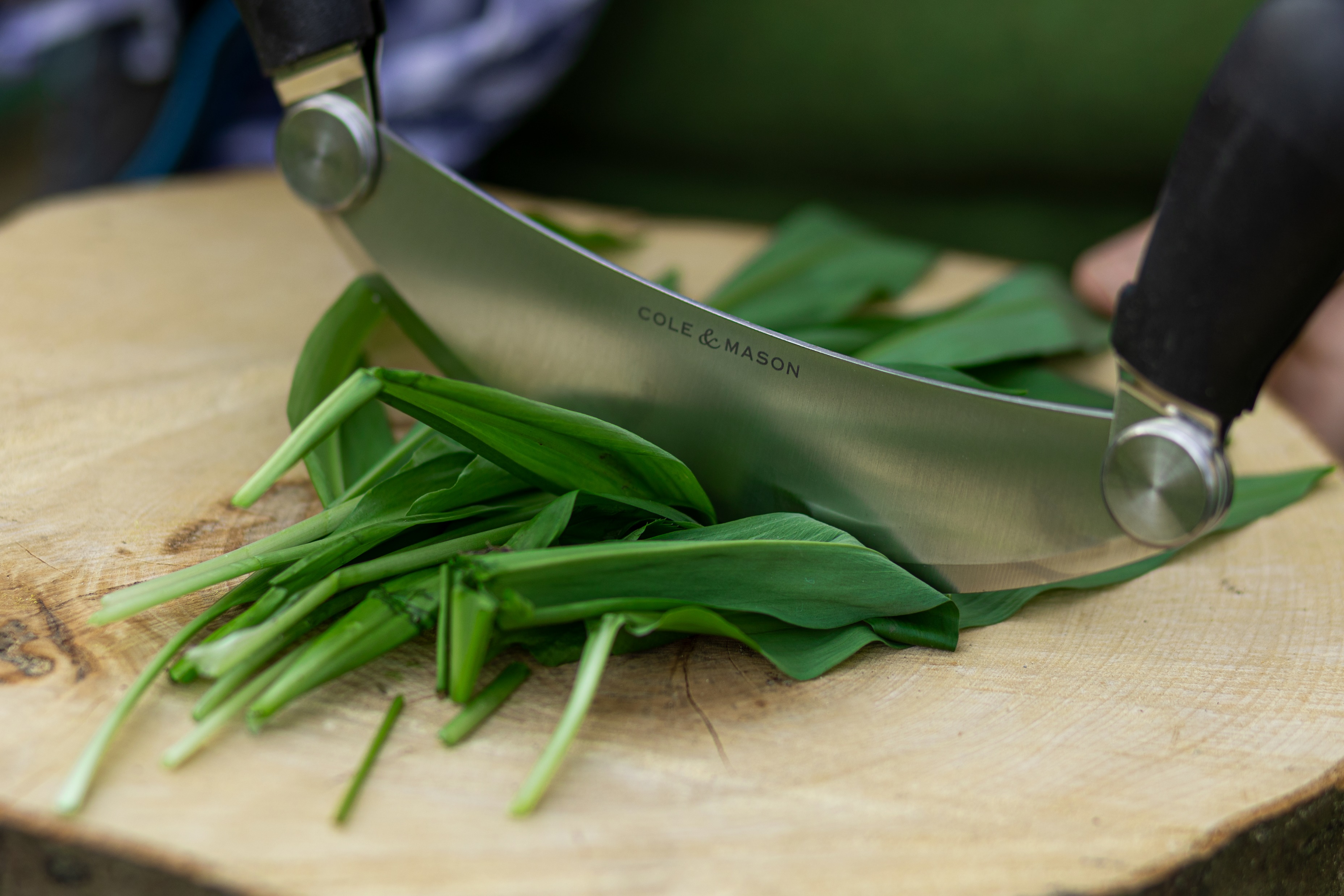 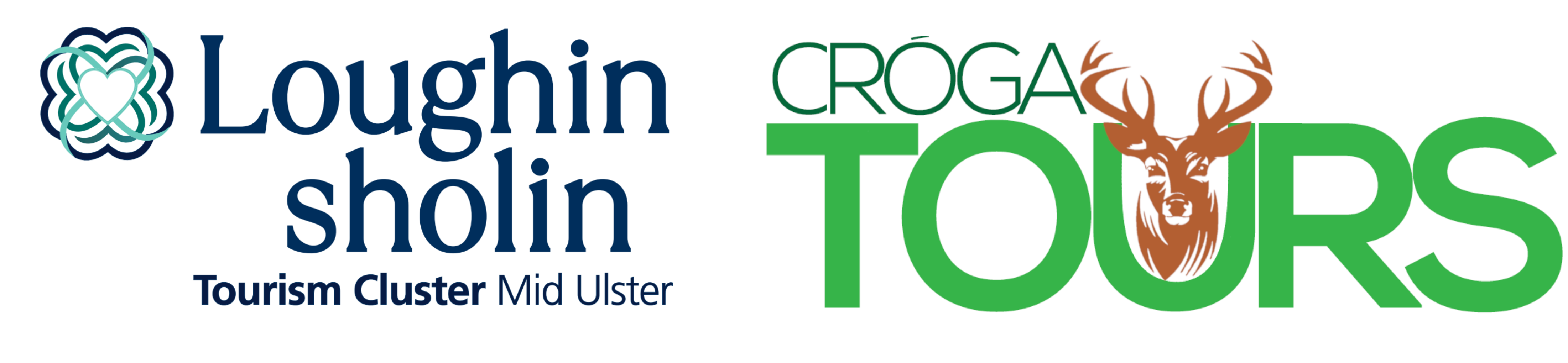 Walsh’s Hotel Group Dinner
Group evening dinner in Walsh’s Hotel Maghera. Walsh’s Hotel is a traditional countryside Hotel conveniently located between Belfast and Derry/Londonderry.
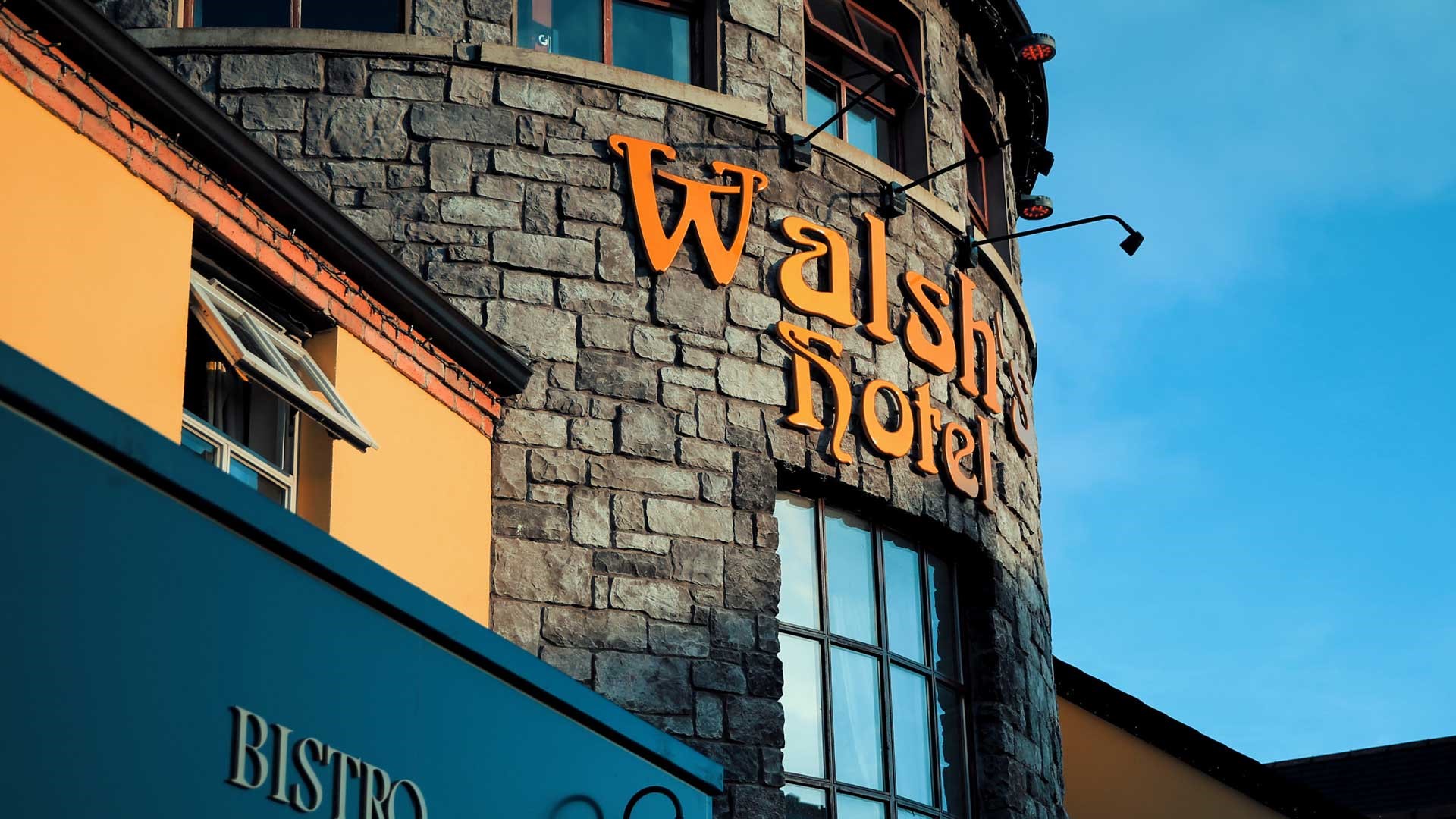 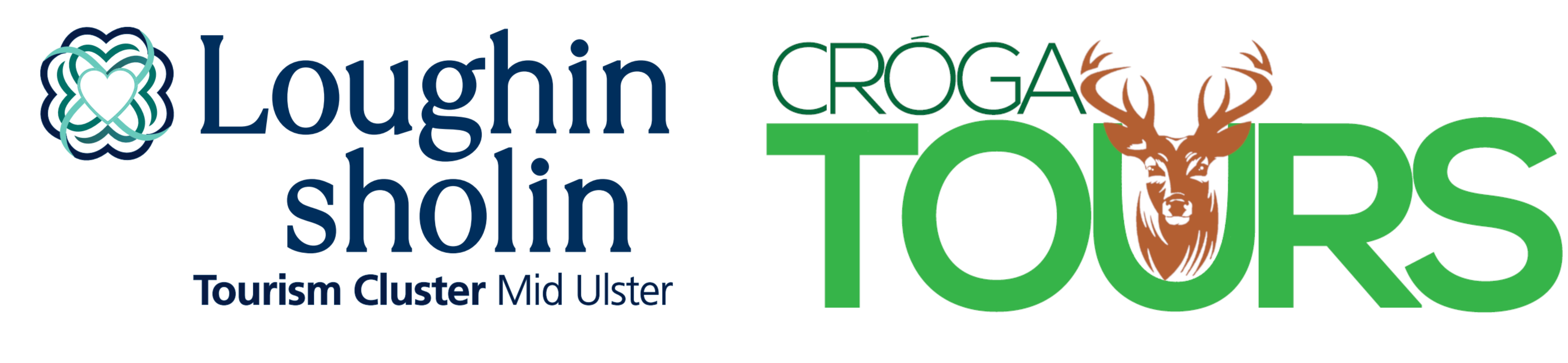 Riverbann Morning Boat Tour 
Lough Neagh Fishery
Ardtara Country House Afternoon Tea
Group Departure
Day Four Itinerary
Riverbann Tours
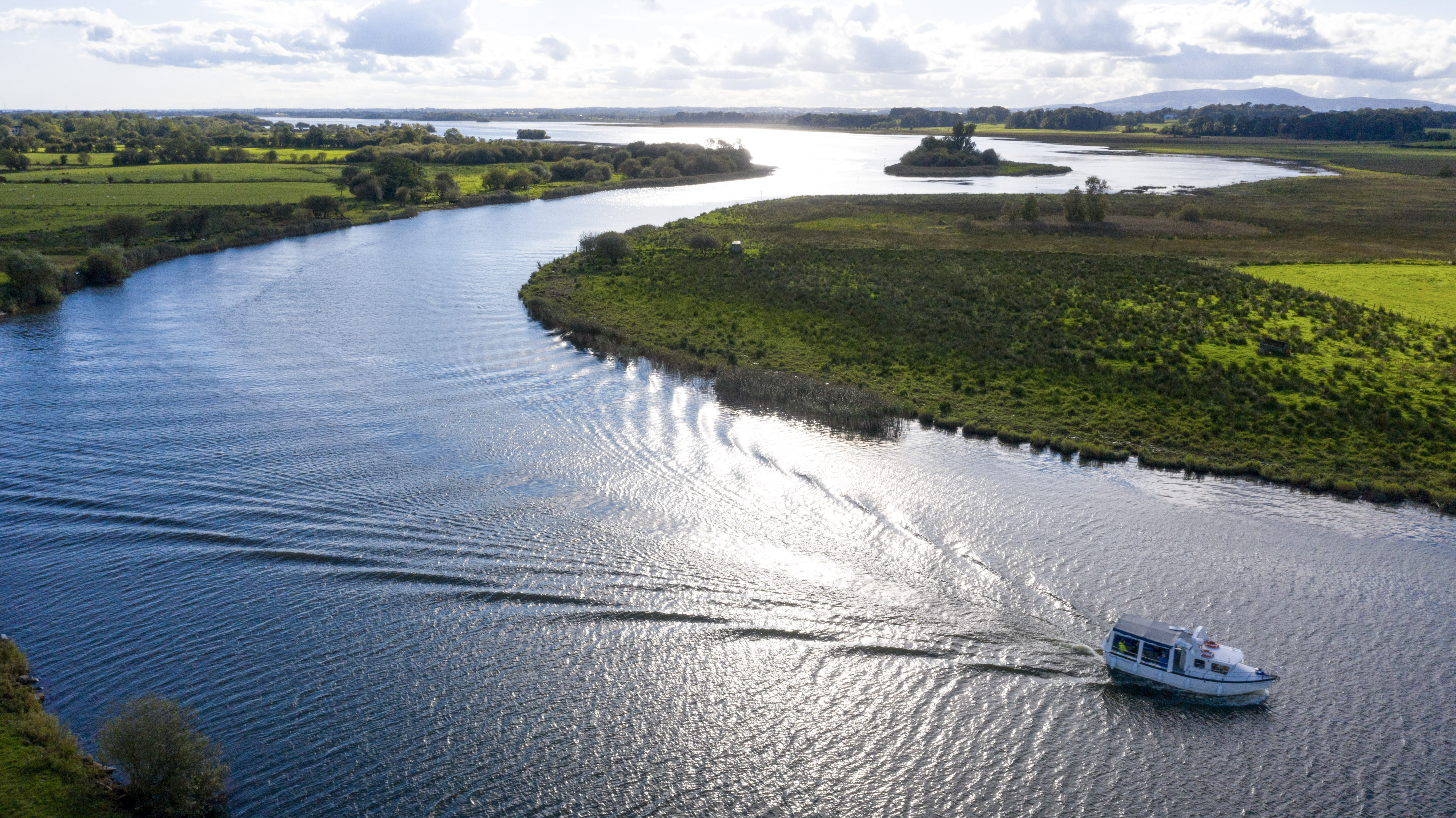 Set sail on your last morning with us on Riverbann tours. This tour begins in Portglenoe and finishes in neighbouring Toome on the corner of Lough Neagh. Enjoy Tea, Coffee and tray bakes and enjoy this one-of-a-kind experience
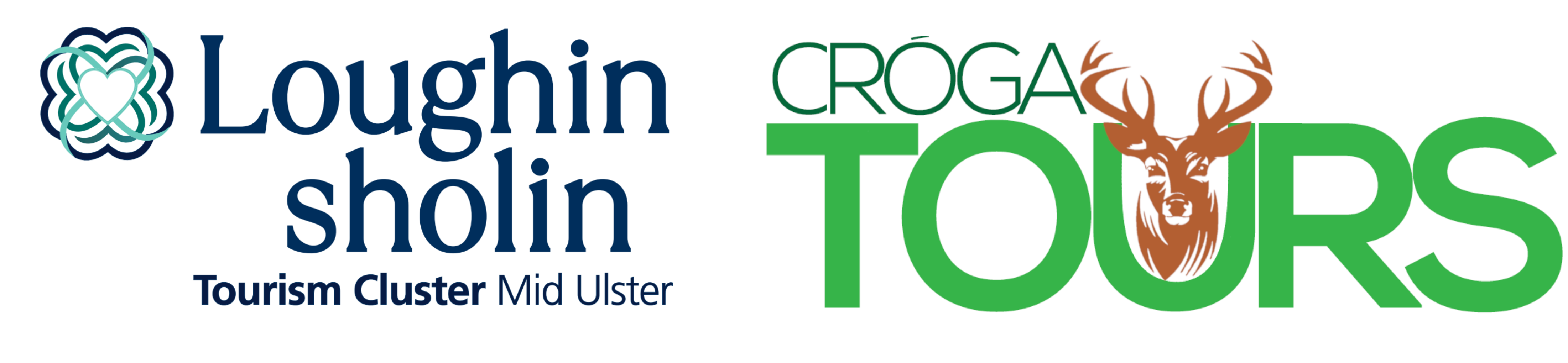 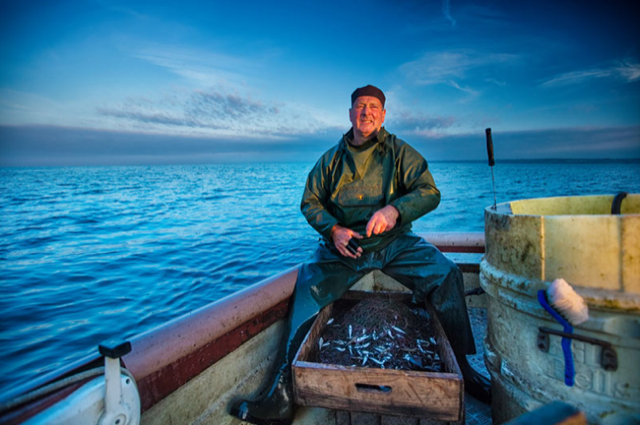 Lough Neagh Fishery
Lough Neagh is the home of one of the largest wild eel fishery in Europe. This visitor centre provides an informative insight into the fishing industry on the lough and the species that are found there
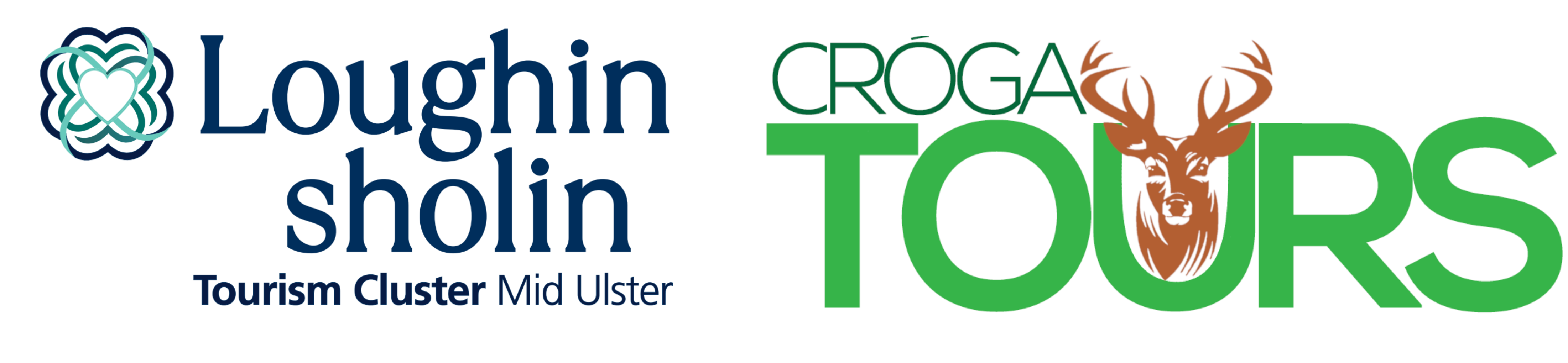 Ardtara House Afternoon Tea
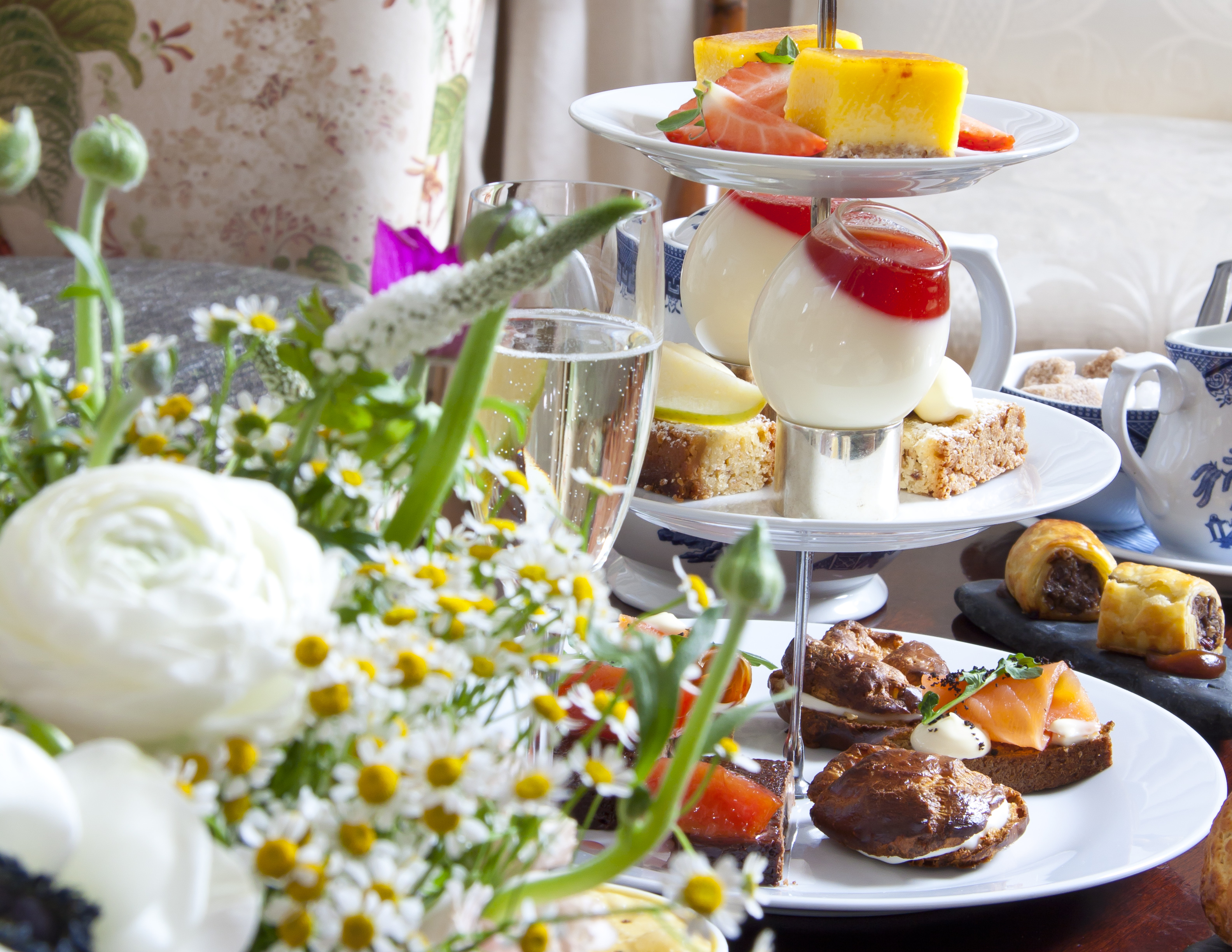 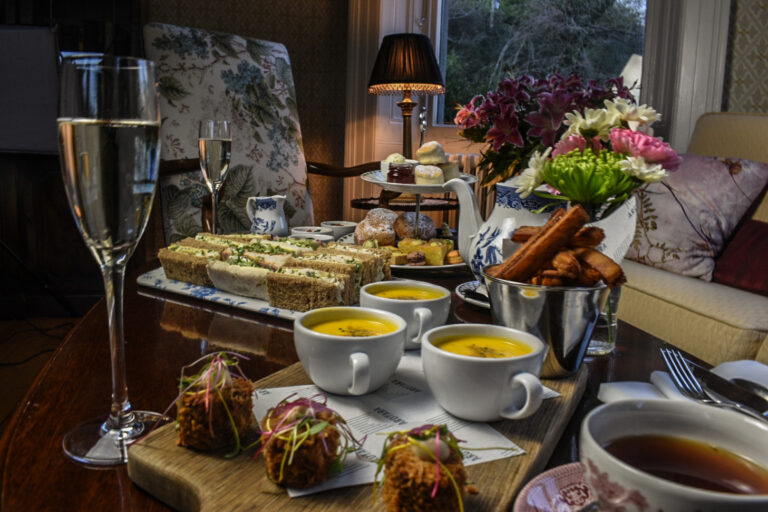 For your final part of the tour. Enjoy a bespoke Afternoon Tea in the amazing grounds that are Artara House. This house dates back to 1896 and is an important part of Irish History, Enjoy your last activity as a group before your departure.
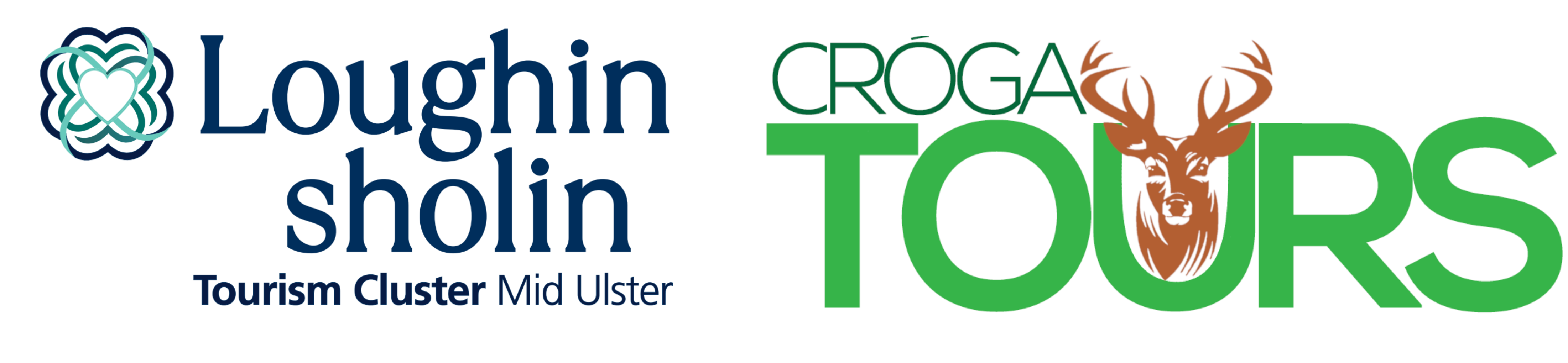 Untapped Mid Ulster Tour Pricing
Prices for this tour include: 
Luxury Coach Transportation for the duration of the tour 
3 x Night accommodation (Bed and Breakfast rate) 
Entrance/Admission to all attractions and activities
Lunch and Dinner each day 
Experienced Tour guides for four days tour
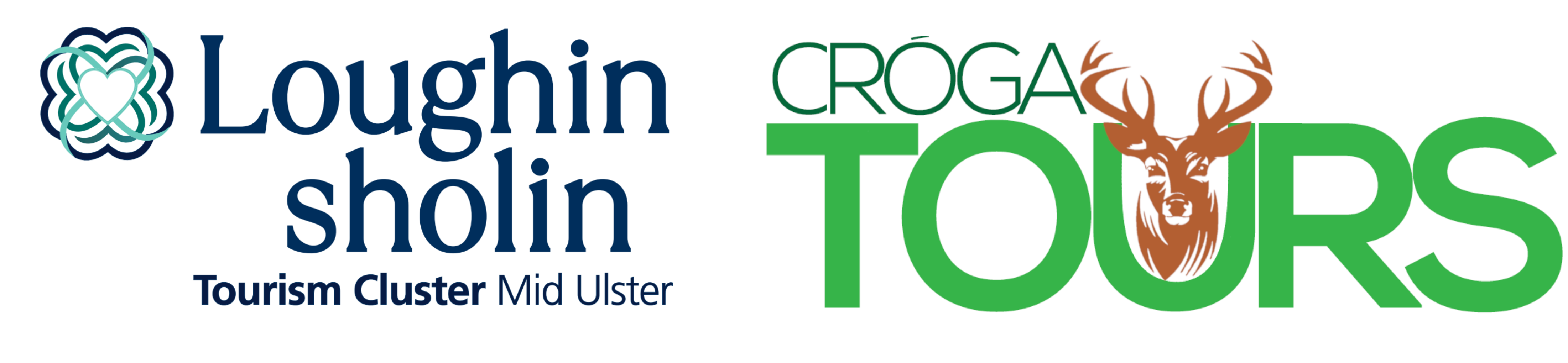